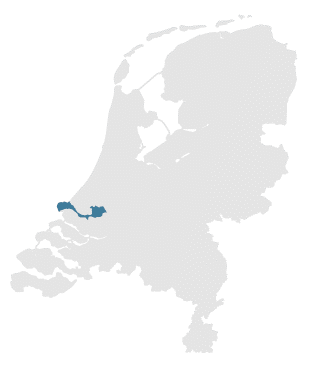 RegiobeeldRotterdam2023
Contactpersonen
Regionale samenwerkingsstructuur:
Naam
Functie
Mailadres
Telefoonnummer

Coördinerende zorgverzekeraar:
Naam
Functie
Mailadres
Telefoonnummer

Coördinerende gemeente:
Naam
Functie
Mailadres
Telefoonnummer
31-3-2023
1
Doel van het regiobeeld
Dit regiobeeld geeft inzicht in:
Prognoses van en ontwikkelingen in de zorgbehoefte en andere relevante informatie over de bevolking van de regio; en 
De capaciteit en prestaties van zorg, sociaal domein en ondersteuning in de regio. 

Het regiobeeld vormt de basis voor het regioplan. 

In het regioplan stellen de regionale zorgpartijen vast wat de belangrijkste prioritaire opgaven zijn en staan de afspraken hoe deze gezamenlijk worden aangepakt.
Zie voor meer informatie, verdiepende data en vergelijking met andere regio’s: www.regiobeeld.nl
31-3-2023
2
Bij het opstellen van dit regiobeeld zijn de volgende partijen betrokken:
Is aan de regio om dit in te vullen. Kan met namen, maar bijvoorbeeld ook met logo’s o.i.d.
Betrokken partijen
31-3-2023
3
Samenvatting en belangrijkste conclusies

A. Kenmerken van de regio:
Demografie
Sociale factoren
Gezondheid en leefstijl
IZA-doelgroepen
Fysieke omgeving
Arbeidsmarkt

B. Zorg in de regio (per sector):
Huisartsenzorg
Medisch specialistische zorg
Acute zorg
Geboortezorg
Geestelijke gezondheidszorg
Verpleeg- en verzorgingshuizen en thuiszorg
Gehandicaptenzorg
Jeugdwet en Wmo
Preventie

C. Regionale samenwerking

D. Conclusies
Inhoudsopgave
31-3-2023
4
Samenvatting en belangrijkste conclusies
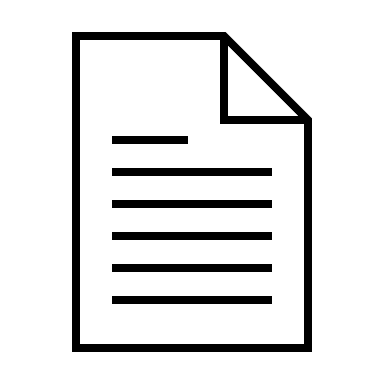 31-3-2023
5
Samenvatting en belangrijkste conclusies
Samenvatting
…
Hier kan de regio beschrijven wat de meest belangrijke / opvallende zaken zijn die naar voren komen in het regiobeeld, waar de belangrijkste mismatch zit tussen zorgvraag en zorgaanbod en andere knelpunten.
Belangrijkste conclusies
…
Hier kan de regio beschrijven wat de belangrijkste conclusies (knelpunten) zijn die kunnen worden verbonden aan de zaken genoemd in de samenvatting.
6
A. Kenmerken van de regio
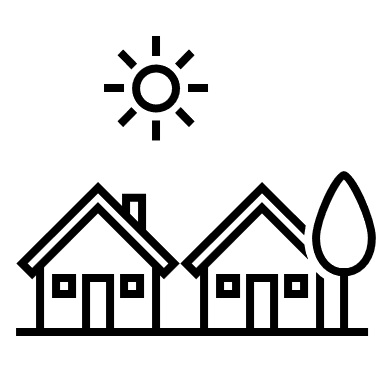 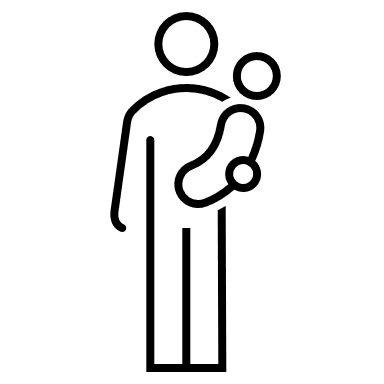 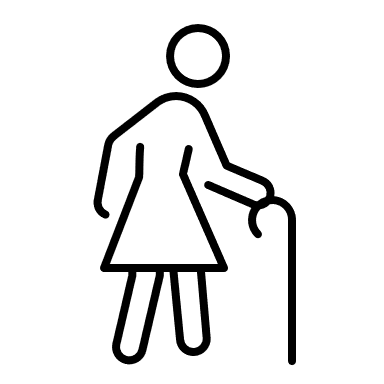 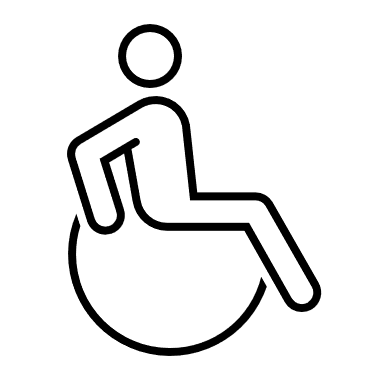 31-3-2023
7
Beknopte omschrijving van de regio
De zorgkantoorregio Rotterdam is gelegen in het midden van Nederland en bestaat uit drie gemeenten. De regio heeft 752.070 inwoners. 
De zorgkantoorregio overlapt grotendeels met de Provincie Zuid-Holland, de GGD-regio Rotterdam-Rijnmond en de ROAZ-regio Zuidwest-Nederland. aanvullen door regio
De regio kenmerkt zich door ___. Verder aanvullen door regio
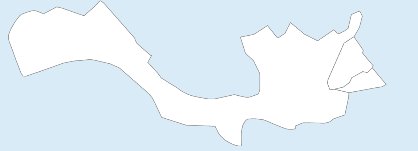 8
1.	Demografie
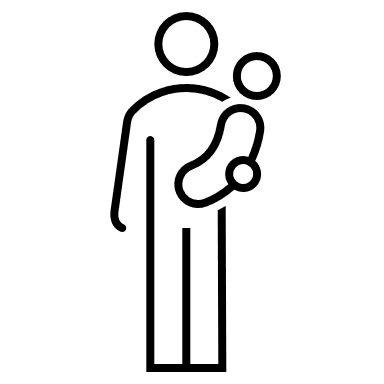 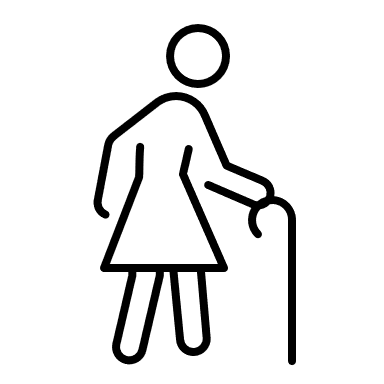 Bevolkingsontwikkeling en leeftijdsopbouw
Vergrijzing en geboortes
Demografische druk
Eventuele andere items – toe te voegen door de regio
9
1A. Bevolkingsontwikkeling en leeftijdsopbouw
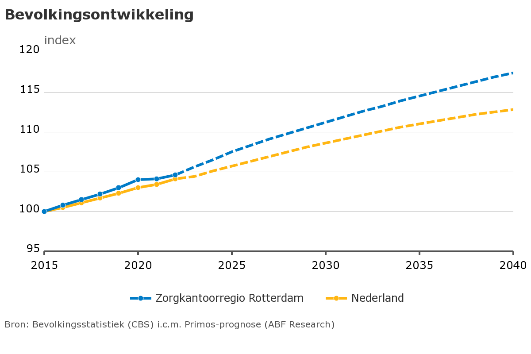 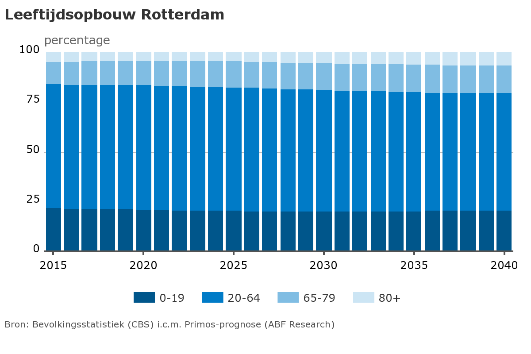 Het bevolkingsaantal daalt naar verwachting van 759.070 in 2023, naar 844.460 in 2040; dit is een stijging van circa 11,2%.
De bevolkingsgroei in de regio Rotterdam is hoger dan de gemiddelde bevolkingsgroei in Nederland.
Verdere duiding/aanvulling door regio…
In de periode 2023 – 2040 neemt in de regio Rotterdam het aandeel inwoners van 65-79 jaar toe van 12,6% naar 13,9% en het aandeel van de groep inwoners ouder dan 80 jaar stijgt van 4,2% naar 6,4%.
Het aandeel inwoners van 20-64 daalt in de periode 2023 – 2040 van 62,3% naar 58,8%. 
Het aandeel inwoners jonger dan 20 blijft met een lichte stijging van 20,9% naar 21,0% relatief stabiel.   
Verdere duiding/aanvulling door regio…
10
1B. Vergrijzing en geboortes
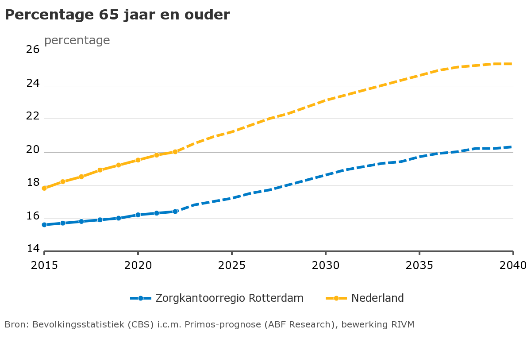 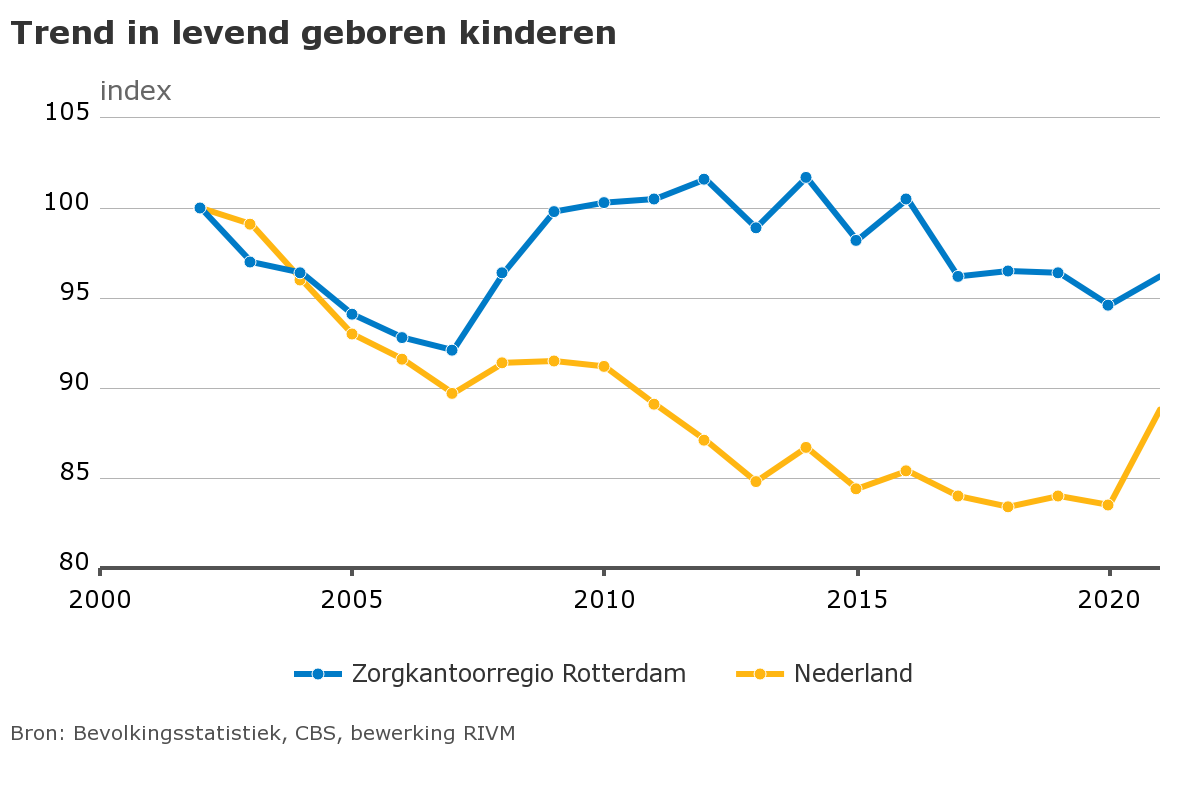 Het percentage inwoners van 65 jaar en ouder stijgt van 16,8% in 2023 naar 20,3% in 2040. 
Absoluut stijgt het aantal ouderen van 127.380 in 2023 naar 171.240 in 2040; een toename van 43.860 personen.
Het percentage inwoners van 65 jaar en ouder ligt in de zorgkantoorregio Rotterdam lager dan het gemiddelde in Nederland.
Verdere duiding/aanvulling door regio…
Het aantal levend geboren kinderen laat in de regio Rotterdam in de periode 2002 – 2021 een licht dalende trend zien. De daling is minder dan de gemiddelde trend in Nederland. 
Het aantal levend geboren kinderen in de regio Rotterdam bedroeg 8.680 in 2021.
Verdere duiding/aanvulling door regio…
11
1C. Demografische druk
De demografische druk in de regio Rotterdam neemt in de periode 2023 – 2040 toe van 60,5% naar 70,2%.
De demografische druk is in de regio Rotterdam lager dan gemiddeld in Nederland.
De regio Rotterdam laat een vergelijkbare trend zien met de rest van Nederland.
Verdere duiding/aanvulling door regio…
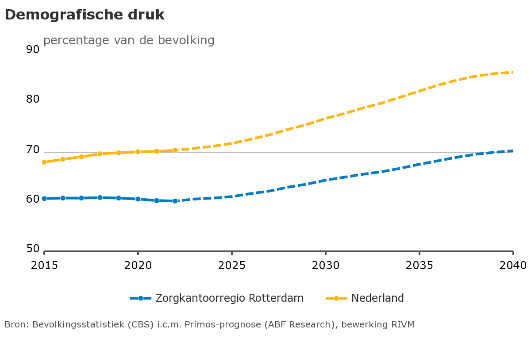 Demografische druk geeft de verhouding aan tussen de som van het aantal personen van 0-19 jaar en 65 jaar of ouder en de personen in de zogenaamde 'productieve leeftijdsgroep' van 20-64 jaar. Het cijfer van de demografische druk geeft inzicht in de verhouding tussen het niet-werkende deel van de bevolking en het werkende deel van de bevolking.
12
2.	Sociale determinanten
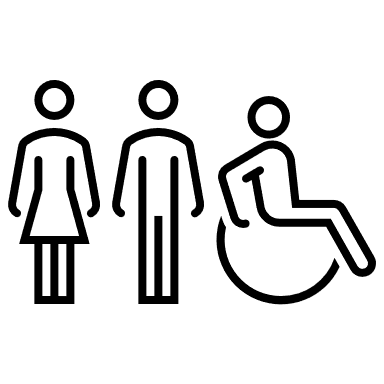 SES-WOA per gemeente
Inkomensverdeling
Regie over het eigen leven 
Eenzaamheid
Eventuele andere items – toe te voegen door de regio
13
2A. SES-WOA
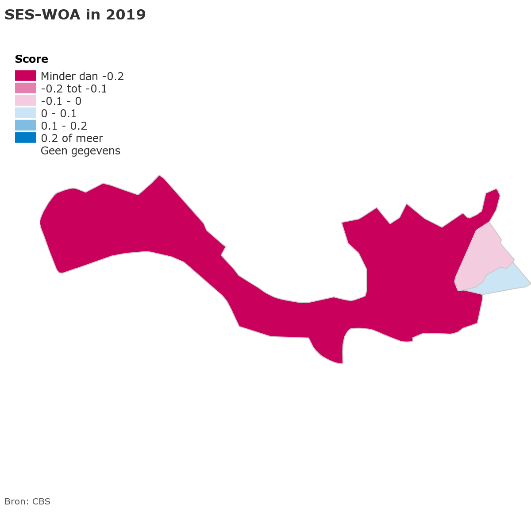 DE SES-WOA score is de regio Rotterdam ligt in de meeste gemeenten onder het landelijk gemiddelde.
Alleen in de gemeente Krimpen aan den Ijssel ligt de SES-WOA score boven het landelijk gemiddelde. 
Verdere duiding/aanvulling door regio…
Deze kaart toont per gemeente in regio Rotterdam de gemiddelde sociaaleconomische status (SES-WOA). De SES-WOA score is voor het eerst bepaald door het Centraal Bureau voor de Statistiek op basis van gegevens over financiële welvaart (W), opleidingsniveau (O) en recent arbeidsverleden (A) van de huishoudens in de betreffende regio. Een hogere score reflecteert een hogere sociaaleconomische status.
14
2B. Inkomensverdeling
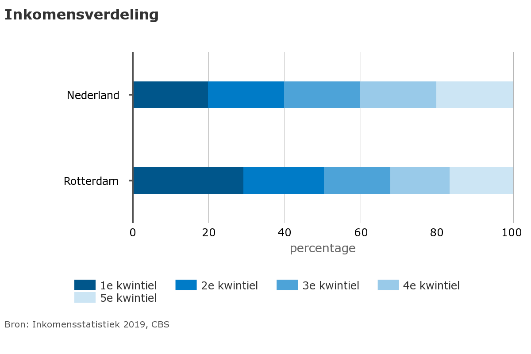 De regio Rotterdam is een relatief minder welvarende regio. Er zijn relatief meer huishoudens in het eerste en tweede inkomenskwintiel, licht minder in het derde inkomenskwintiel en opvallend veel minder in het vierde en vijfde inkomenskwintiel.
Verdere duiding/aanvulling door regio…
15
2C. Regie over het eigen leven
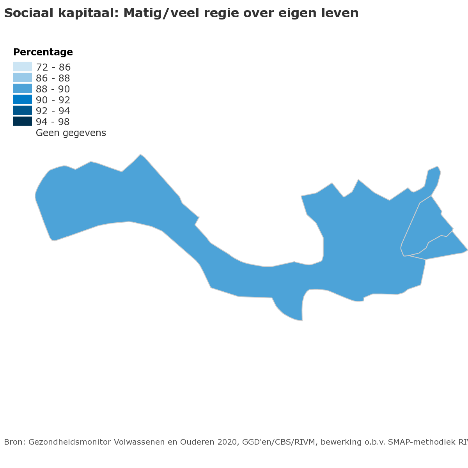 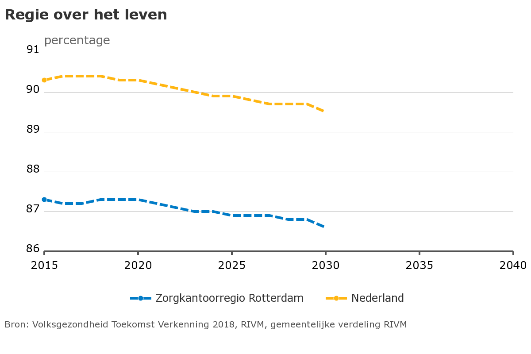 Het percentage inwoners van 20 jaar en ouder dat regie over het eigen leven heeft ligt lager dan het gemiddelde in Nederland.
Het percentage inwoners van 20 jaar en ouder dat regie over het eigen leven heeft laat een dalende trend zien.
Verdere duiding/aanvulling door regio…
Het percentage inwoners 20 jaar en ouder dat regie over het eigen leven heeft over de regio Rotterdam is het hoogst in Krimpen aan den IJssel (89,7%).
Verdere duiding/aanvulling door regio…
16
2D. Eenzaamheid
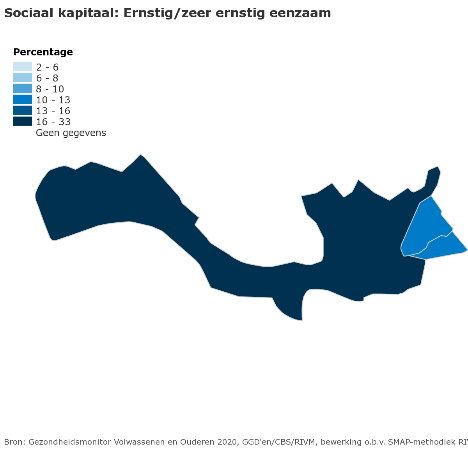 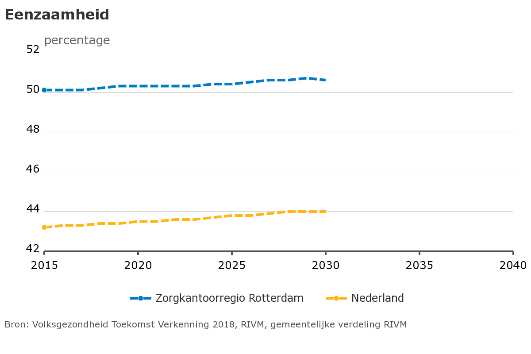 Het percentage inwoners van 20 jaar en ouder waarbij sprake is van eenzaamheid, ligt in de regio Rotterdam hoger dan het gemiddelde in Nederland.
Het percentage inwoners van 20 jaar en ouder waarbij sprake is van eenzaamheid laat een licht stijgende trend zien.
Verdere duiding/aanvulling door regio…
Het percentage inwoners 20 jaar en ouder waarbij sprake is van ernstige of zeer ernstige eenzaamheid in de regio Rotterdam is het grootst in de gemeente Rotterdam (16,2%).

Verdere duiding/aanvulling door regio…
17
3.	Gezondheid en leefstijl
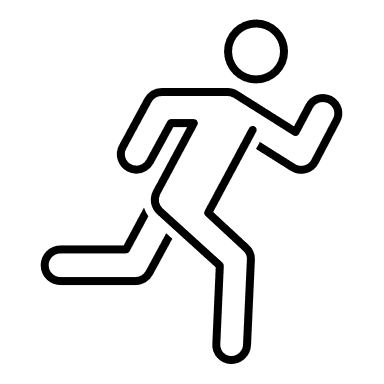 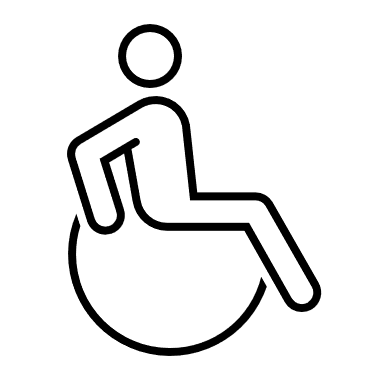 Ervaren gezondheid en Levensverwachting
Prevalentie aandoeningen
Medicijngebruik
Leefstijlindicatoren
Zorgkosten (algemeen)
Eventuele andere items – toe te voegen door de regio
18
3A. Ervaren gezondheid en Levensverwachting
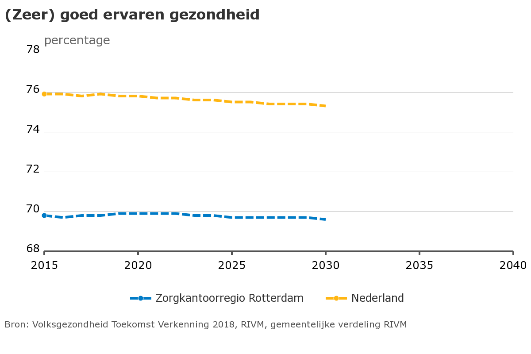 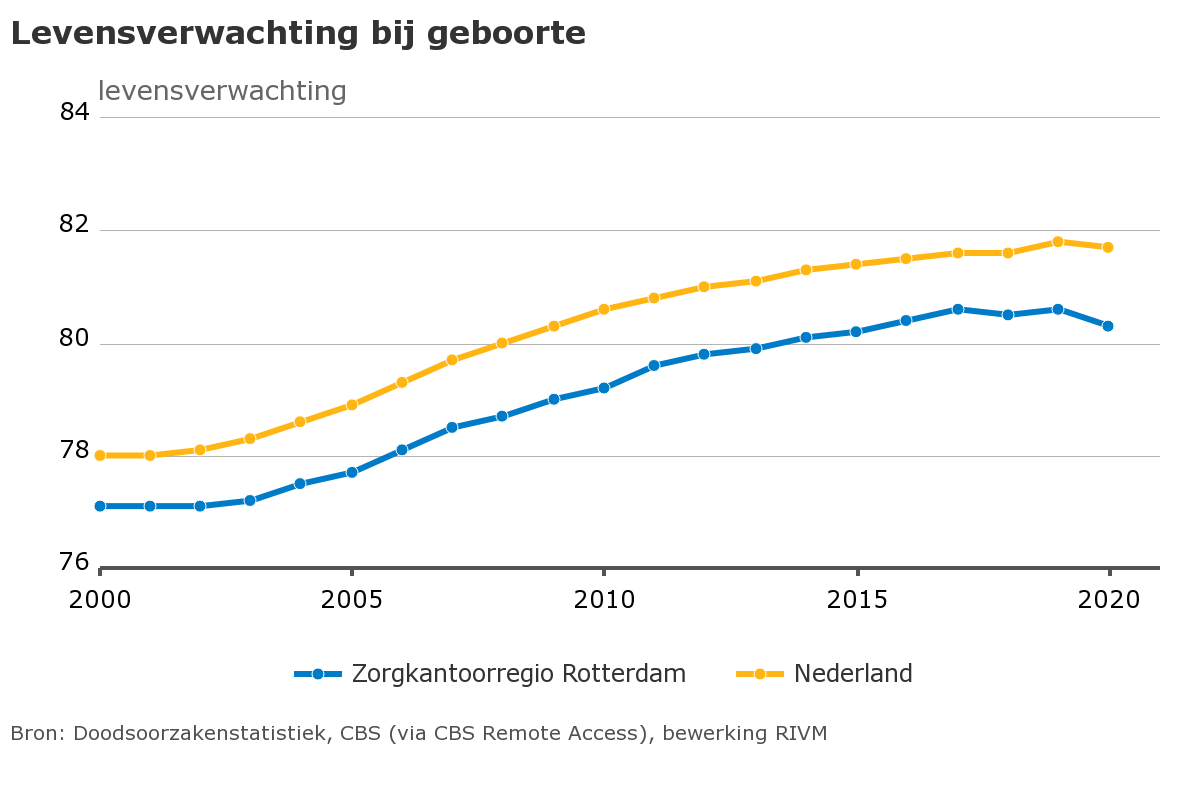 Het percentage inwoners van 20 jaar en ouder met een als goed ervaren gezondheid ligt in de regio Rotterdam lager dan gemiddeld in Nederland.
Het percentage inwoners van 20 jaar en ouder met een als goed ervaren gezondheid daalt in de periode 2023 – 2030 in de regio Rotterdam licht; van 69,8% naar 69,6%.
Verdere duiding/aanvulling door regio…
De levensverwachting bij geboorte ligt in de regio Rotterdam lager dan gemiddeld in Nederland, maar laat wel een vergelijkbare stijgende trend zien in de periode 2000 –2023.
Verdere duiding/aanvulling door regio…
19
3B. Prevalentie aandoeningen
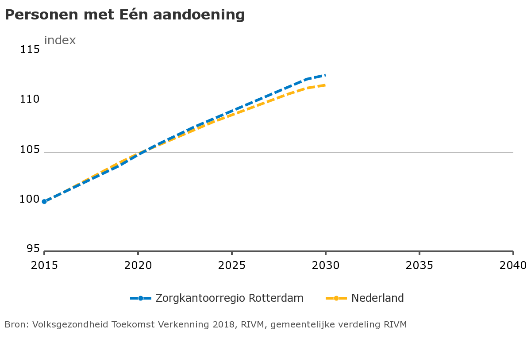 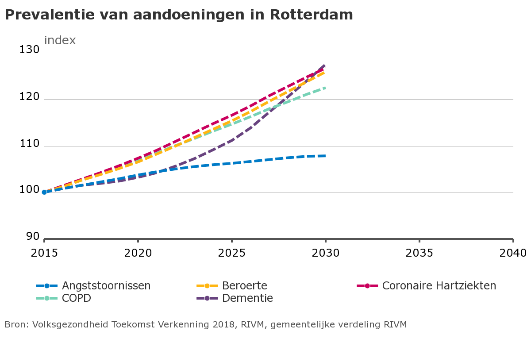 In 2023 heeft 49,6% van de inwoners in de regio Rotterdam minimaal één chronische aandoening.
Het aantal inwoners met minimaal één aandoening stijgt van 373.000 in 2023 naar 391.120 in 2030; een toename van 18.120 personen in 7 jaar. 
De relatieve stijging van het aantal inwoners met een chronische aandoening is in de regio Rotterdam groter dan het gemiddelde in Nederland.
Verdere duiding/aanvulling door regio…
De prevalentie van vijf van de zes in de grafiek getoonde veelvoorkomende aandoeningen nemen in de periode tot 2030 sterk toe in de regio Rotterdam. 
Met name de prevalentie van ouderdomgerelateerde aandoeningen neemt sterk toe. De prevalentie van dementie stijgt het hardst.
Verdere duiding/aanvulling door regio…
20
3C. Medicijngebruik
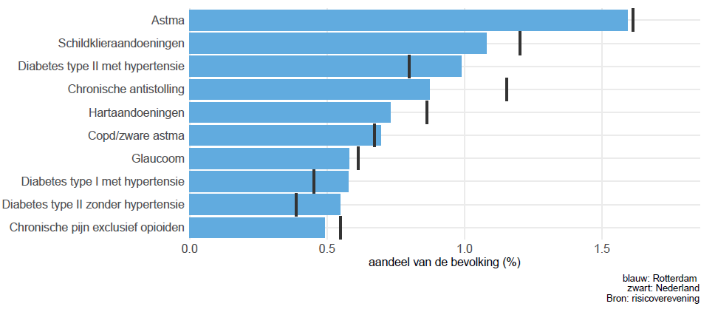 Het medicijngebruik ligt voor de in de bovenste tabel genoemde lichamelijke aandoeningen in de zorgkantoorregio Rotterdam hoger dan het Nederlandse gemiddelde voor de diabetes medicatie groepen. Het medicijngebruik voor de overige lichamelijke aandoeningen ligt rondom of lager dan het Nederlandse gemiddelde.
Het medicijngebruik ligt voor de in de onderste tabel genoemde geestelijke aandoeningen in de zorgkantoorregio Rotterdam rondom of lager dan het Nederlandse gemiddelde.
Verdere duiding/aanvulling door regio…
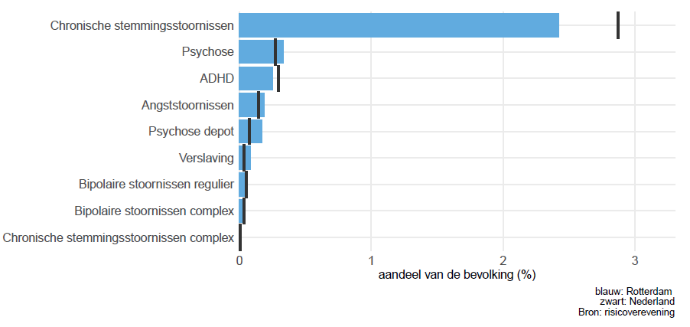 21
3D. Leefstijlindicatoren
Het percentage rokers en personen met overgewicht ligt in de zorgkantoorregio Rotterdam hoger dan het gemiddelde in Nederland, terwijl het percentage wekelijkse sporters en mensen met overmatig alcoholgebruik lager ligt. 
Het percentage rokers neemt in de periode tot 2030 sterk af. Het percentage personen met overgewicht neemt sterk toe.
Verdere duiding/aanvulling door regio…
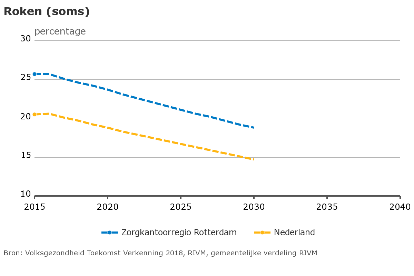 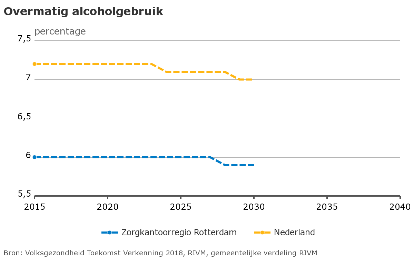 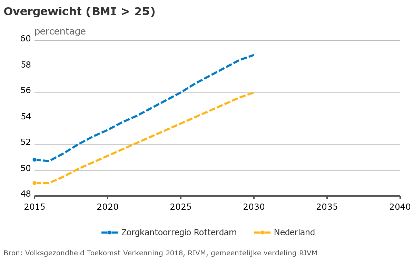 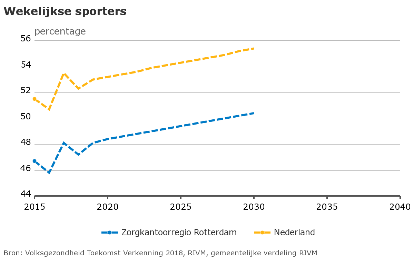 22
3E. Zorgkosten (algemeen)
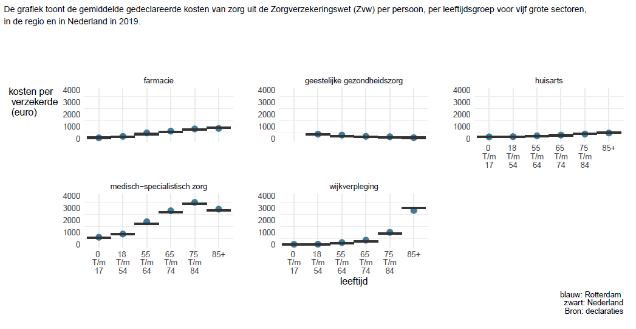 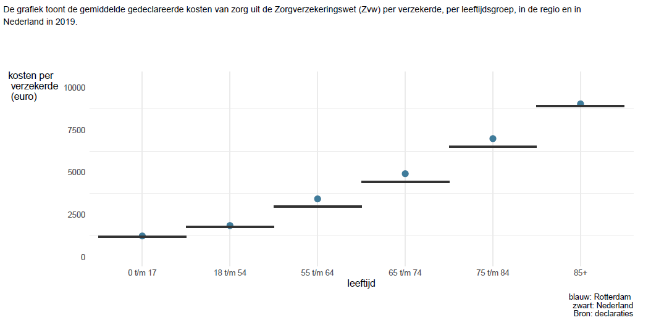 De gemiddelde gedeclareerde zorgkosten per persoon liggen in de regio Rotterdam voor de verschillende in de grafieken beschreven zorgsoorten en leeftijdscategorieën rond het Nederlandse gemiddelde. 
Verdere duiding/aanvulling door regio…
De gemiddelde gedeclareerde zorgkosten per persoon (Zvw) liggen in de regio Rotterdam rond of boven het Nederlandse gemiddelde. 
Alleen de gemiddelde gedeclareerde kosten in de leeftijdscategorieën 55 t/m 64, 65 t/m 74 en 75 t/m 84 jaar liggen hoger dan het Nederlandse gemiddelde.
Verdere duiding/aanvulling door regio…
23
4.	IZA-doelgroepen
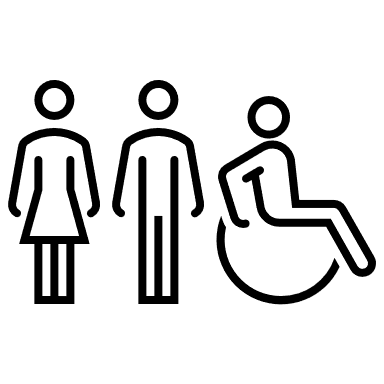 Mensen met beperkte gezondheidsvaardigheden
Mensen met psychische klachten
Mensen met (risico op) kanker
Mensen met (risico op) hart- en vaatziekten
Ouderen met een kwetsbare gezondheid
Zorgprofessionals
NB. In het IZA is afgesproken dat enkele doelgroepen zullen worden gemonitord. Momenteel wordt deze monitor nog vormgegeven en uitgevoerd. Specifieke data daaruit is daarom helaas nog niet beschikbaar. 
De verwachting is dat deze monitor per zomer 2023 beschikbaar zal zijn. Zodra dit het geval is, wordt hier een verwijzing opgenomen.
Uiteraard kunnen regio’s zelf, waar gewenst en voor zover dit niet al in het regiobeeld staat, informatie over deze doelgroepen toevoegen aan het regiobeeld.
24
5.	Fysieke omgeving
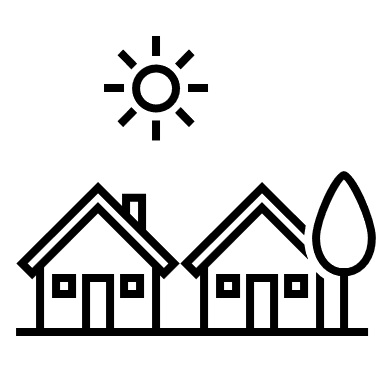 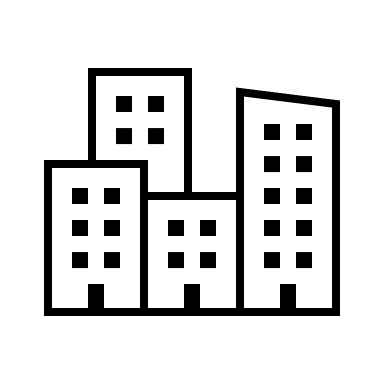 Toe te voegen door de regio
25
5A. ……
Aan de regio om in te vullen
26
6.	Arbeidsmarkt
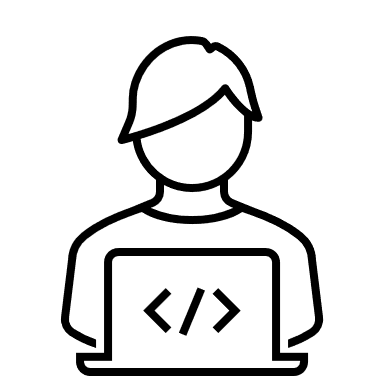 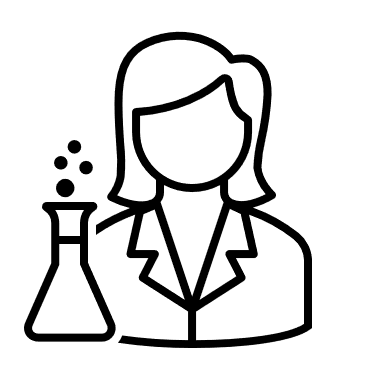 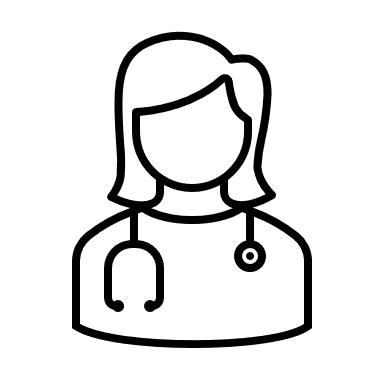 Personeelstekort in de regio
Percentage 55+ in zorg en welzijn
Mantelzorgpotentieel
Eventuele andere items – toe te voegen door de regio
Zie voor verdiepende informatie: Prognosemodel zorg en welzijn
27
6A. Personeelstekort in de regio
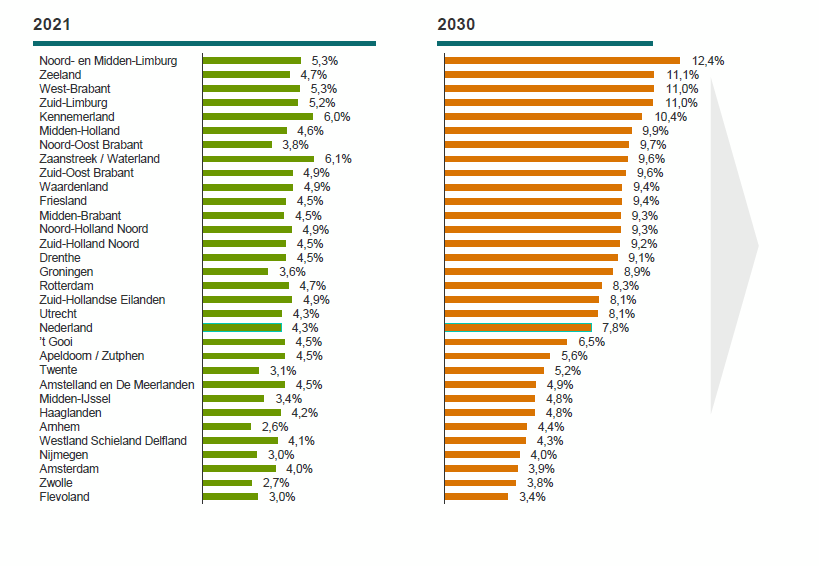 Het personeelstekort binnen de sector zorg en welzijn in de regio Rotterdam loopt op van 4,7% in 2021 naar 8,3% in 2030; dit is een stijging van 76,6%.
Het personeelstekort in de regio ligt boven het Nederlandse gemiddelde.
Verdere duiding/aanvulling door regio…
Deze grafiek toont het personeelstekort binnen de sector zorg en welzijn. (Bron: prognosemodel zorg en welzijn.)
28
6B. Percentage 55+ in zorg en welzijn
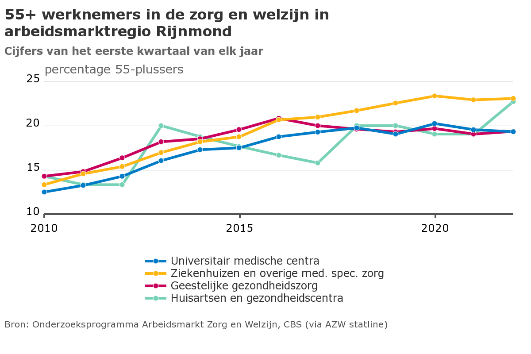 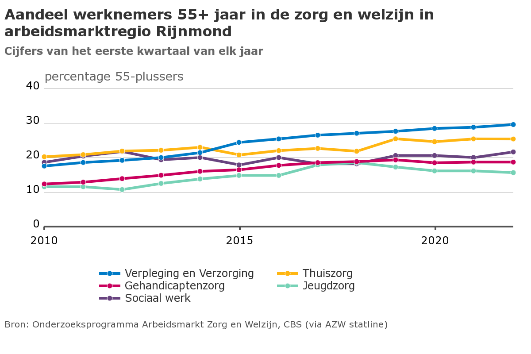 Het percentage werknemers van 55 jaar en ouder in de UMC, MSZ en GGZ in de arbeidsmarktregio Rijnmond laat de afgelopen 13 jaar en stijgende trend zien. 
Het percentage werknemers van 55 jaar en ouder in de huisartsenzorg in de arbeidsmarktregio Rijnmond is de afgelopen 13 jaar relatief instabiel. 
Verdere duiding/aanvulling door regio…
Het percentage werknemers van 55 jaar en ouder in de VVT, gehandicaptenzorg en sociaal werk in de arbeidsmarktregio Rijnmond in de afgelopen 13 jaar laat een stijgende trend zien. 
Met name in de VVT is het percentage werknemers ouder dan 55 jaar hoog. In de jeugdzorg is het percentage werknemers ouder dan 55 jaar relatief laag.
Verdere duiding/aanvulling door regio…
Bovenstaande grafieken tonen het aandeel werknemers van 55 jaar en ouder per branche in de sector zorg en welzijn ten opzichte van het totaal aantal werknemers in de branche tussen 2010 en 2022. De cijfers zijn alleen beschikbaar per arbeidsmarktregio.
29
6C. Mantelzorgpotentieel
Het mantelzorgpotentieel daalt in de periode 2023-2040 van 9,4 naar 4,9; dit is bijna een halvering.
Verdere duiding/aanvulling door regio…
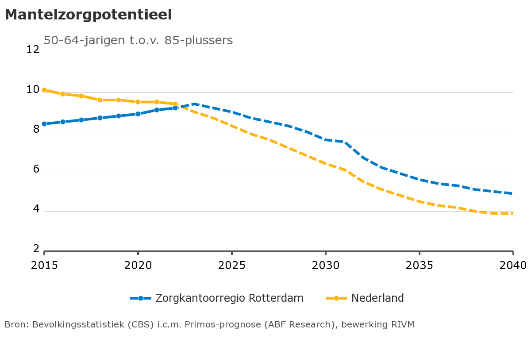 Bovenstaande grafiek laat de ontwikkeling van het aantal 50- tot 65-jarige mantelzorgers zien per 85-jarig en ouder persoon. Dit wordt het zogenaamde mantelzorgpotentieel genoemd.
30
B. Zorg in de regio (per sector)
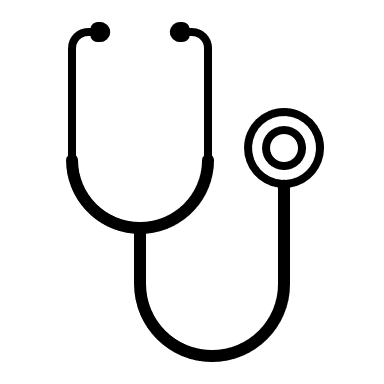 NB. In dit basisbeeld zijn de belangrijkste sectoren gekozen en waarbij we momenteel beschikken over landelijke data. 
Het staat de regio’s uiteraard vrij om waar gewenst hier nog andere sectoren aan toe te voegen. Denk aan o.a. mondzorg, farmacie, paramedie en hulpmiddelen.
31-3-2023
31
7.	Huisartsenzorg
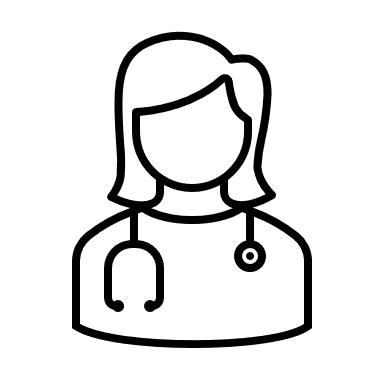 Aanbod
Consulten
Zorgkosten
Capaciteit
Eventuele andere items – toe te voegen door de regio
32
7A. Huisartsenzorg – aanbod
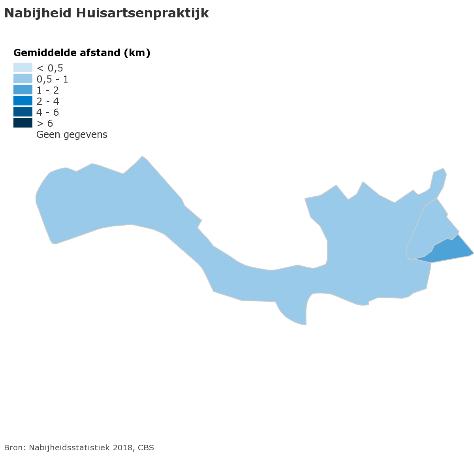 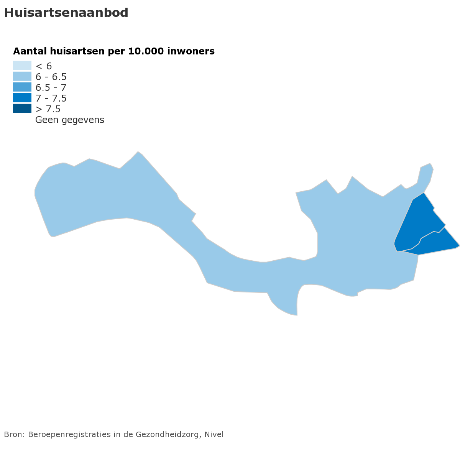 In de regio Rotterdam wonen inwoners over het algemeen (zeer) dichtbij een huisartsenpraktijk.
In Krimpen aan den IJssel (1,4 km) wonen inwoners gemiddeld het verst van een huisartsenpraktijk.
Verdere duiding/aanvulling door regio…
Het aantal huisartsen per 10.000 inwoners verschilt veel tussen de gemeenten in de regio Rotterdam.
In de gemeente Rotterdam (6,4) is deze verhouding het laagst.
Verdere duiding/aanvulling door regio…
33
7B. Huisartsenzorg – consulten
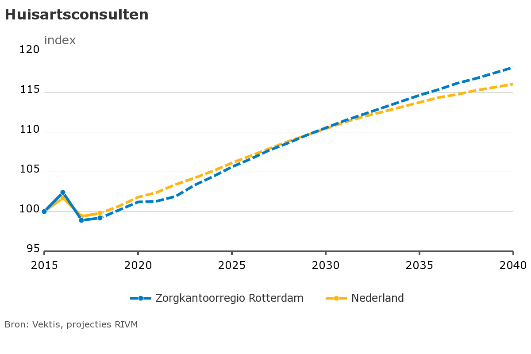 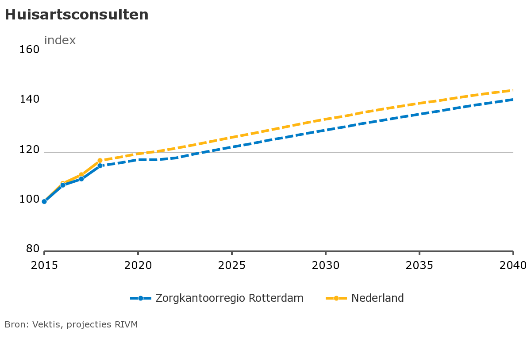 Het aantal reguliere huisartsconsulten is in 2040 233.580 per jaar meer dan in 2023; een stijging van 14,3%
De stijging van het aantal reguliere huisartsconsulten in de regio Rotterdam is licht sterker dan de gemiddelde stijging in Nederland. 
Verdere duiding/aanvulling door regio…
Het aantal telefonische huisartsconsulten is in 2040 196.110 per jaar meer dan in 2023; een stijging van 18,4%.
De stijging van het aantal telefonische huisartsconsulten in de regio Rotterdam is minder hard dan de gemiddelde stijging in Nederland.
Verdere duiding/aanvulling door regio…
34
7C. Huisartsenzorg – zorgkosten
De gemiddelde kosten voor huisartsenzorg liggen in de regio Rotterdam voor alle leeftijdscategorieën op of rondom het landelijk gemiddelde.
Verdere duiding/aanvulling door regio…
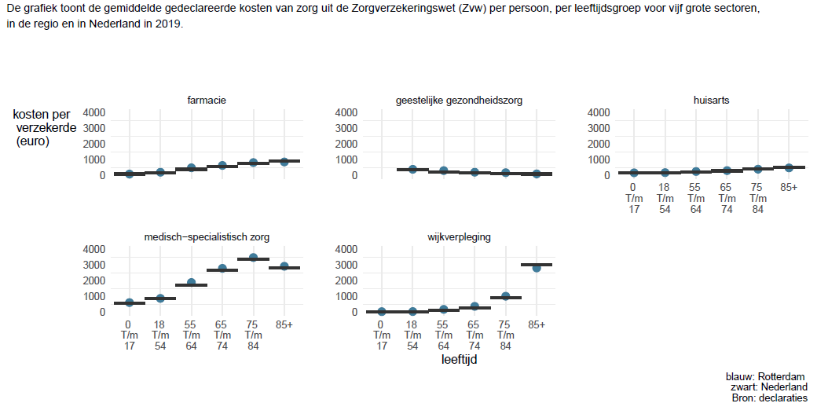 35
7D. Huisartsenzorg – capaciteit
Op dit moment is er geen goede landelijk beschikbare data om de (toekomstige) capaciteit inzichtelijk te maken. 
Dit is echter wel een belangrijk item om de mismatch tussen vraag en aanbod inzichtelijk te kunnen maken.
Vraag aan de regio om hierover het gesprek aan te gaan en te kijken hoe zij dit nader kunnen invullen.
36
8.	Medisch specialistische zorg
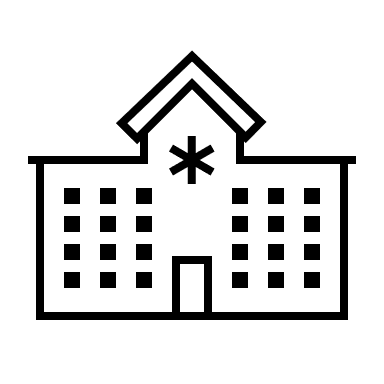 Locaties ziekenhuizen
Aantal DBC’s
Wachttijden
Zorgkosten
Eventuele andere items – toe te voegen door de regio
37
8A. MSZ – locaties ziekenhuizen
In de regio Rotterdam zijn zeven ziekenhuizen (hoofdlocaties):
Franciscus Gasthuis (Rotterdam)
Erasmus Medisch Centrum (Rotterdam) – UMC
Erasmus Medisch Centrum Kanker Instituut (Rotterdam)
Ikazia Ziekenhuis (Rotterdam)
Maasstad Ziekenhuis (Rotterdam)
IJsselland Ziekenhuis (Capelle aan den IJssel)
Spijkenisse Medisch Centrum (Spijkenisse)
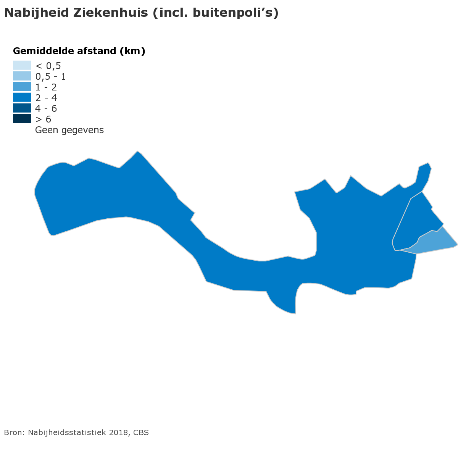 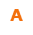 F
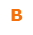 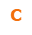 E
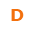 G
In de regio Rotterdam is de afstand tot ziekenhuislocaties (in kilometers) relatief beperkt.
38
8B. MSZ – aantal DBC’s
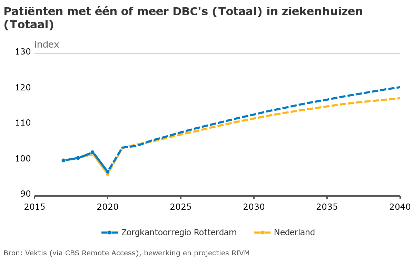 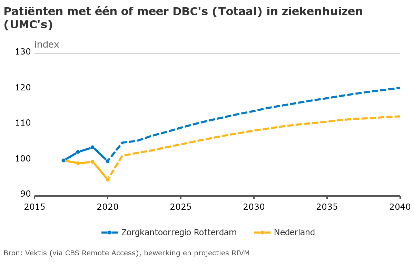 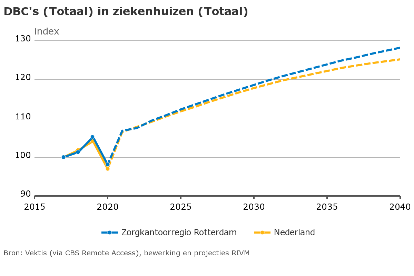 Het aantal patiënten in de regio Rotterdam dat onder behandeling is in een algemeen ziekenhuis stijgt van 317.170 in 2023 naar 362.430 in 2040; dit is een stijging van 45.260 personen, een toename van 14,3%.
Het aantal patiënten in de regio Rotterdam dat onder behandeling is in een algemeen ziekenhuis stijgt in de regio Rotterdam licht sterker dan de gemiddelde stijging in Nederland. 
Verdere duiding/aanvulling door regio…
Het aantal DBC’s in de regio Rotterdam stijgt met 17,1% in de periode 2023-2040. 
De stijging van het aantal DBC’s in de regio Rotterdam is licht sterker dan de gemiddelde stijging in Nederland.
Verdere duiding/aanvulling door regio…
Het aantal patiënten in de regio Rotterdam dat onder behandeling is in een UMC stijgt van 63.470 in 2023 naar 71.470 in 2040; dit is een stijging van 8.000 personen, een toename van 12.6%. 
Het aantal patiënten in de regio Rotterdam dat onder behandeling is in een UMC stijgt in de regio Rotterdam sterker dan de gemiddelde stijging in Nederland.
Verdere duiding/aanvulling door regio…
39
8C. MSZ – wachttijden
Op dit moment loopt er een apart traject voor de uitvoering van de VWS-opdracht Toegankelijkheid van MSZ en (regio)rapportages. De uitkomsten hiervan kunnen t.z.t. mogelijk worden verwerkt in dit regiobeeld.
40
8D. MSZ – zorgkosten
De gemiddelde kosten voor medisch specialistische zorg liggen in de regio Rotterdam voor alle leeftijdscategorieën op of rondom het landelijk gemiddelde.
Verdere duiding/aanvulling door regio…
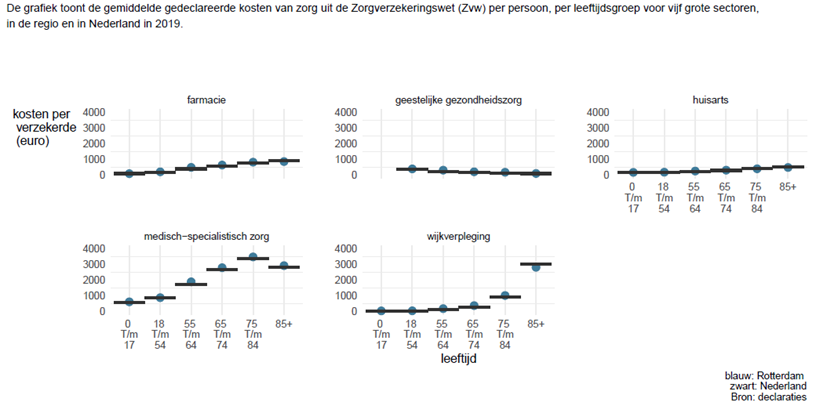 41
8E. MSZ – capaciteit
Op dit moment is er geen goede landelijk beschikbare data om de (toekomstige) capaciteit inzichtelijk te maken. 
Dit is echter wel een belangrijk item om de mismatch tussen vraag en aanbod inzichtelijk te kunnen maken.
Vraag aan de regio om hierover het gesprek aan te gaan en te kijken hoe zij dit nader kunnen invullen.
42
9.	Acute zorg
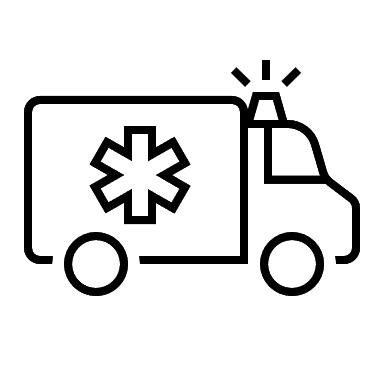 Acute zorgvoorzieningen
Bezoeken huisartsenpost en SEH
Eventuele andere items – toe te voegen door de regio
Zie ook het ROAZ-beeld van de ROAZ-regio Traumazorgnetwerk Zuidwest-Nederland
43
9A. Acute Zorg – acute zorgvoorzieningen
In de regio Rotterdam zijn vijf SEH’s:
Franciscus Gasthuis (Rotterdam)
Ikazia Ziekenhuis (Rotterdam)
Maasstad Ziekenhuis (Rotterdam)
IJsselland Ziekenhuis (Capelle aan den IJssel)
Spijkenisse Medisch Centrum (Spijkenisse)

In de regio Rotterdam zijn vijf huisartsenposten:
Huisartsenpost Rotterdam Noord
Huisartsenpost IJsselland
Huisartsenpost EMC
Huisartsenpost Rotterdam Zuid
Huisartsenpost Ruwaard

In de regio Rotterdam is er één aanbieder van acute GGZ:
Parnassio Bravo, Rotterdam
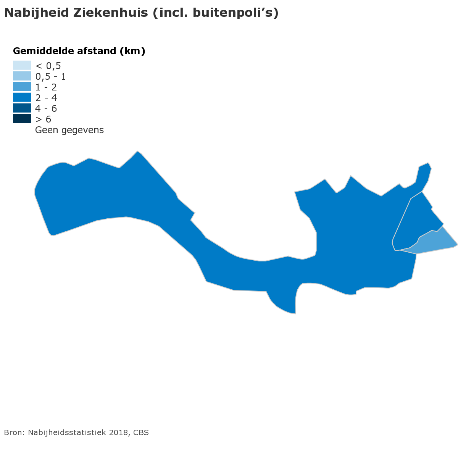 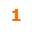 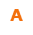 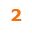 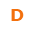 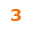 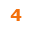 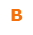 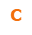 E
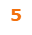 In de regio Rotterdam is de afstand tot SEH’s en huisartsenposten (in kilometers) relatief beperkt.
44
9B. Acute Zorg – bezoeken huisartsenpost en SEH
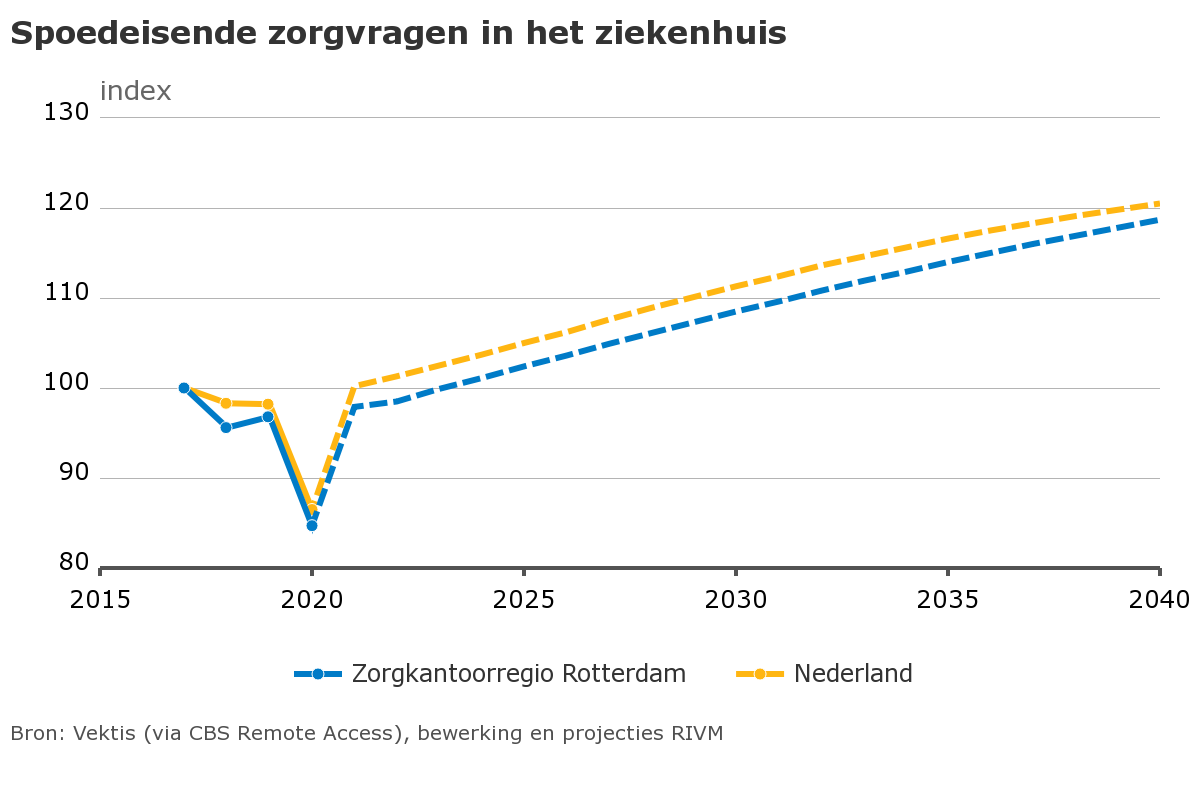 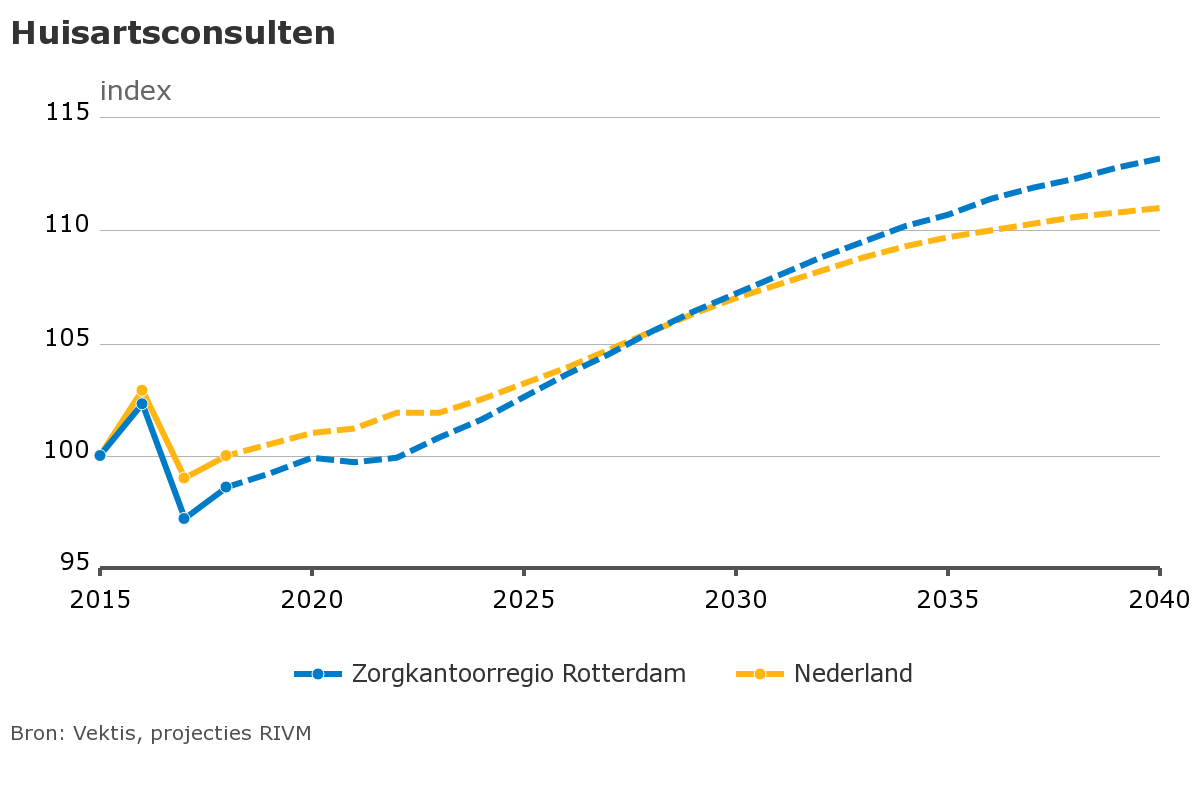 Het aantal bezoeken aan de huisartsenpost is in 2040 12.110 per jaar meer dan in 2023; een stijging van 12,4%.
De stijging van het aantal bezoeken aan de huisartsenpost is in de regio Rotterdam is sterker dan de gemiddelde stijging in Nederland. 
Verdere duiding/aanvulling door regio…
Het aantal bezoeken aan de SEH is in 2040 22.320 per jaar meer dan in 2023; een stijging van 18,8%.
De stijging van het aantal bezoeken aan de SEH is in de regio Rotterdam is minder sterk dan de gemiddelde stijging in Nederland. 
Verdere duiding/aanvulling door regio…
45
10. Geboortezorg
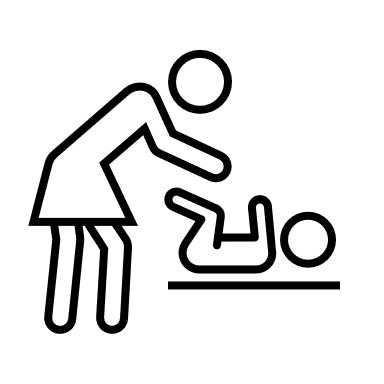 Locaties acute verloskunde
Aantal geboortes
Eventuele andere items – toe te voegen door de regio
46
10A. Geboortezorg – locaties acute verloskunde
In de regio Rotterdam zijn vier locaties voor acute verloskunde:
Franciscus Gasthuis, Rotterdam: X bevallingen per jaar
Erasmus Medisch Centrum, Rotterdam: X bevallingen per jaar
Ikazia Ziekenhuis, Rotterdam: X bevallingen per jaar
Maasstad Ziekenhuis, Rotterdam: X bevallingen per jaar
IJsselland Ziekenhuis, Capelle aan den IJssel: X bevallingen per jaar
Spijkenisse Medisch Centrum, Spijkenisse: X bevallingen per jaar
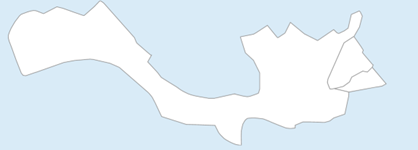 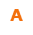 E
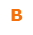 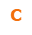 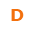 F
Verzoek aan regio om in te vullen hoeveel bevallingen (totaal) per locatie per jaar.
47
10B. Geboortezorg – aantal geboortes
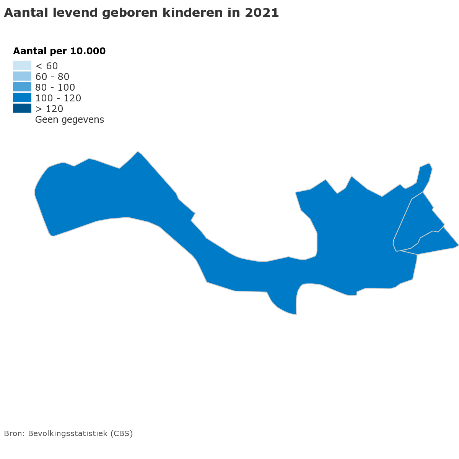 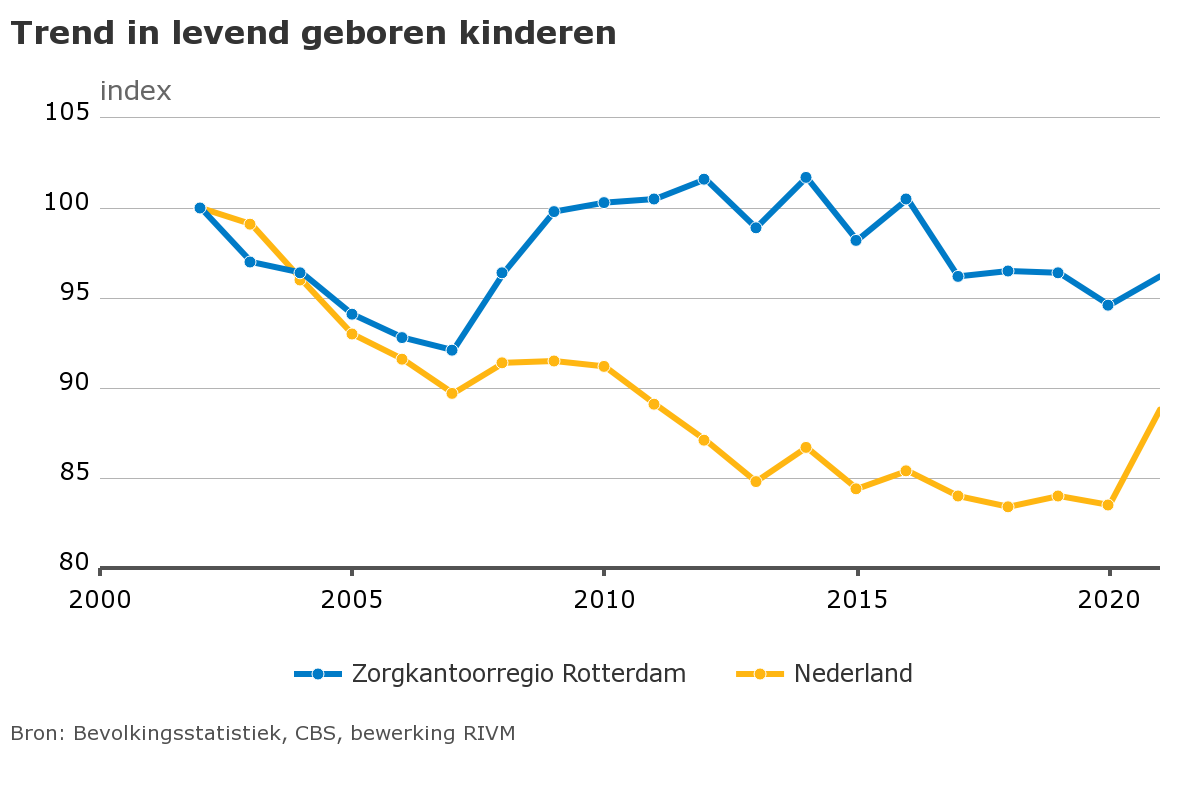 Het aantal levend geboren kinderen laat in de regio Rotterdam in de periode 2002 – 2021 een dalende trend zien. De daling is minder dan de gemiddelde trend in Nederland. 
Het aantal levend geboren kinderen in de regio Rotterdam bedroeg 8.680 in 2021.
Verdere duiding/aanvulling door regio…
Het aantal levend geboren kinderen in de regio Rotterdam per 10.000 is relatief hoog. Het hoogst scoort de gemeente Rotterdam (117,6).
Verdere duiding/aanvulling door regio…
48
11. Geestelijke gezondheidszorg
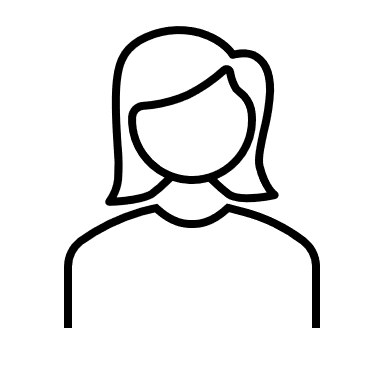 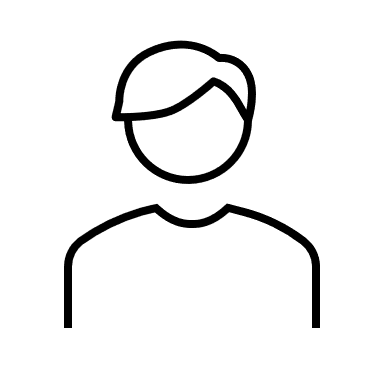 Locaties GGZ
Aantal cliënten
Ernstig psychiatrische aandoeningen
Wachttijden voor behandeling
Aantal cliënten langdurige GGZ 
Wachttijden langdurige GGZ
Zorgkosten
Eventuele andere items – toe te voegen door de regio
49
11A. GGZ – locaties GGZ
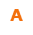 In de regio Rotterdam zijn de belangrijkste GGZ-aanbieders:
……
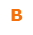 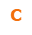 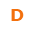 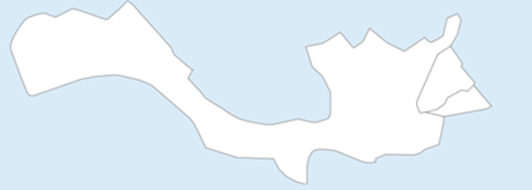 Verzoek aan de regio om dit in te vullen. Zie ook: https://www.kiezenindeggz.nl/
50
11B. GGZ – aantal cliënten
Aantal cliënten totaal volgt
Aantal cliënten per 10.000 inwoners volgt
Het aantal cliënten in de GGZ in de regio Rotterdam…
Verdere duiding/aanvulling door regio…
Het aantal cliënten in de GGZ in de regio Rotterdam…
Verdere duiding/aanvulling door regio…
51
11C. GGZ – Ernstig psychiatrische aandoeningen
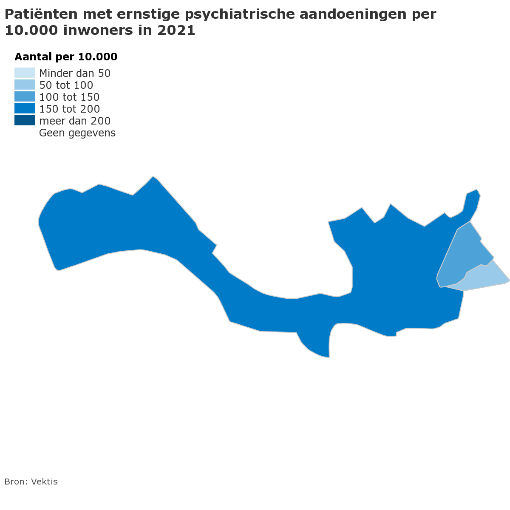 Aantal cliënten met EPA totaal volgt nog
…
Verdere duiding/aanvulling door regio… (Aantal hangt ook samen met specifieke voorzieningen in de regio waar dergelijke cliënten wonen.)
Het aantal cliënten met ernstige psychiatrische aandoeningen per 10.000 inwoners verschilt sterk per gemeente. De gemeente Rotterdam (179) heeft de meeste patiënten met ernstige psychiatrische aandoeningen per 10.000 inwoners en de gemeente Krimpen aan den IJsel (90) het minste.
Verdere duiding/aanvulling door regio… (Aantal hangt ook samen met specifieke voorzieningen in de regio waar dergelijke cliënten wonen.)
52
11D. GGZ – wachttijden voor behandelingen
De gemiddelde wachttijden voor ggz liggen in de regio Rotterdam rondom of lager dan het landelijk gemiddelde, met uitzondering van neurobiologische ontwikkelingsstoornissen, eetstoornissen en schizofrenie.
Verdere duiding/aanvulling door regio…
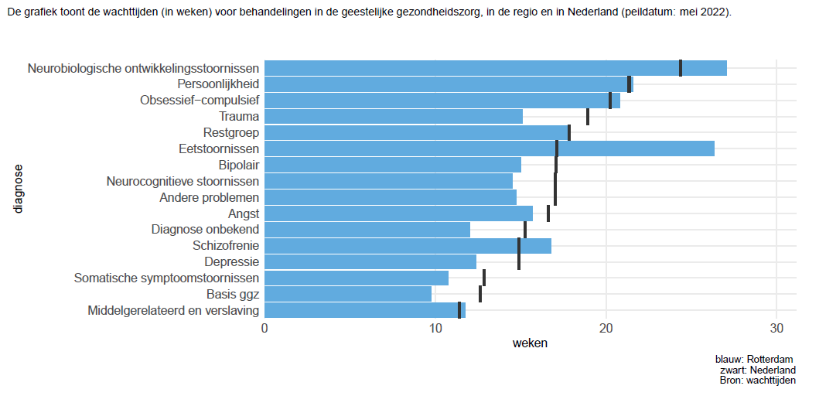 53
11E. GGZ – Aantal cliënten langdurige GGZ
Regionale afspraken over instroom in langdurige GGZ:
Kan de regio aangeven of hier momenteel afspraken over zijn gemaakt? (Er zijn landelijk bestuurlijke afspraken gemaakt over op te stellen regio inzichten -en plannen hiervoor, de komende jaren moeten we volgen of dit goed genoeg verloopt. Het doel is dat het ventiel naar de Wlz verder dicht gaat, 20% minder instroom met korte termijn maatregelen, naast pakket langere termijn maatregelen.
Aantal cliënten langdurige GGZ totaal volgt nog
…
54
11F. GGZ – wachttijden langdurige GGZ
In de regio Rotterdam ligt het aantal wachtenden per 100.000 inwoners voor actief plaatsen en wachten op voorkeur met zorg voor langdurige ggz lager dan het landelijk gemiddelde.
In de regio Rotterdam ligt het aantal wachtenden per 100.000 inwoners voor wachten op voorkeur zonder zorg voor langdurige GGZ hoger dan het landelijk gemiddelde.
In de regio Rotterdam wachten anderhalf keer meer patiënten langer dan 12 maanden ten opzichte van het gemiddelde in Nederland.
Het grootste gedeelte van de langdurige ggz-patiënten in de regio Rotterdam wacht tussen 6 tot 13 weken.
Verdere duiding/aanvulling door regio…
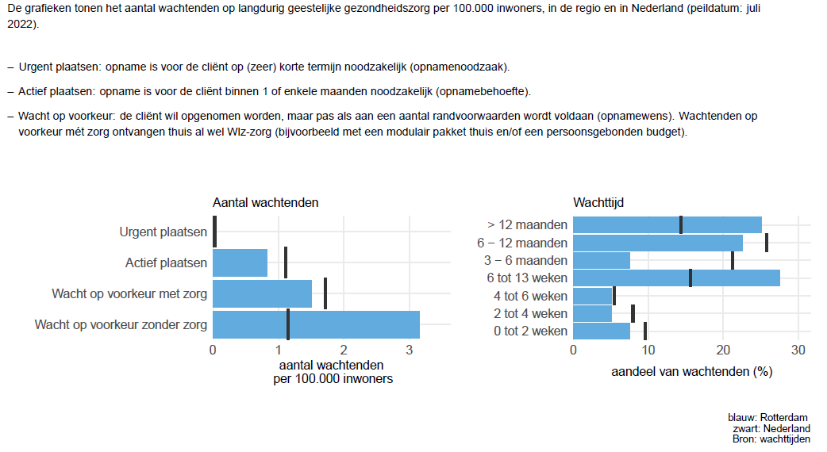 55
11G. GGZ – zorgkosten
De gemiddelde kosten voor GGZ liggen in de regio Rotterdam voor alle leeftijdscategorieën op of rondom het landelijk gemiddelde.
Verdere duiding/aanvulling door regio…
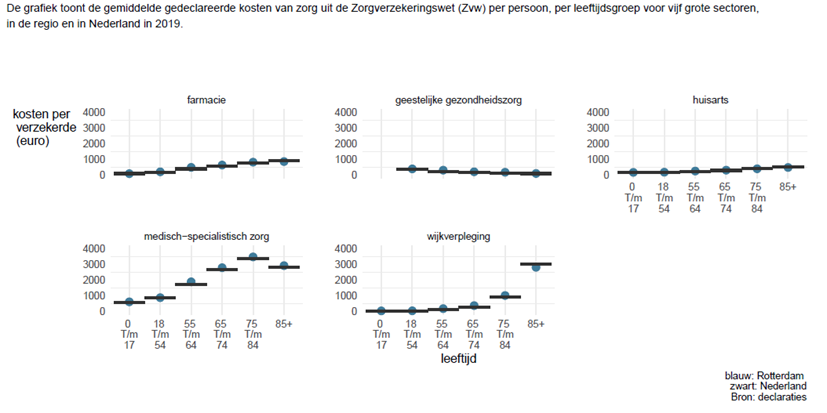 NB. De kolom zorgkosten bij de categorie 0 t/m 17 leeg is bij de GGZ, omdat dat onder Jeugdwet valt.
56
12. VVT
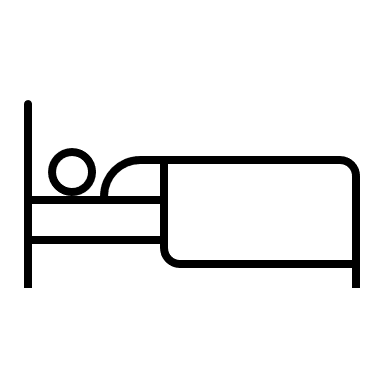 Wijkverpleging – aantal cliënten
Wijkverpleging – zorgkosten
Wijkverpleging– capaciteit
ELV – locaties
ELV – aantal patiënten
ELV – uitstroom
ELV – capaciteit
Verpleeghuizen – aantal cliënten
Verpleeghuizen –  wachttijden
Verpleeghuizen – capaciteit
Zorgkosten verpleging en verzorging
Eventuele andere items – toe te voegen door de regio
NB. In dit basisbeeld zijn de onderdelen wijkverpleging, ELV en Verpleeghuizen gekozen omdat we daar momenteel beschikken over landelijke data. 
Het staat de regio’s uiteraard vrij om waar gewenst hier nog andere onderdelen aan toe te voegen. Denk aan o.a. aan GRZ en GZSP.
57
12A. VVT | Wijkverpleging – aantal cliënten
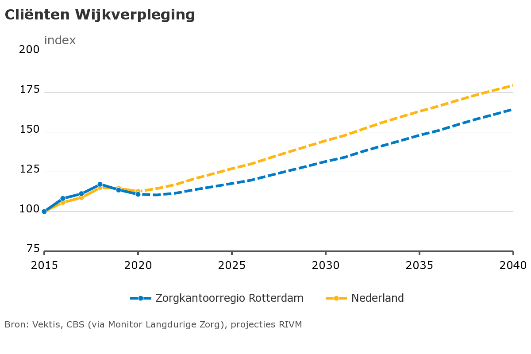 Het aantal cliënten in de wijkverpleging in de regio Rotterdam stijgt van 22.600 in 2023 naar 32.630 in 2040; een stijging van 44,4%.
De stijging van het aantal cliënten in de regio Rotterdam is minder hard dan de gemiddelde stijging in Nederland.
Verdere duiding/aanvulling door regio…
58
12B. VVT | Wijkverpleging – zorgkosten
De gemiddelde kosten voor wijkverpleging liggen in de regio Rotterdam voor alle leeftijdscategorieën op of rondom het landelijk gemiddelde; alleen voor de leeftijdscategorie 85 en ouder liggen de kosten ligt lager dan het landelijk gemiddelde.
Verdere duiding/aanvulling door regio…
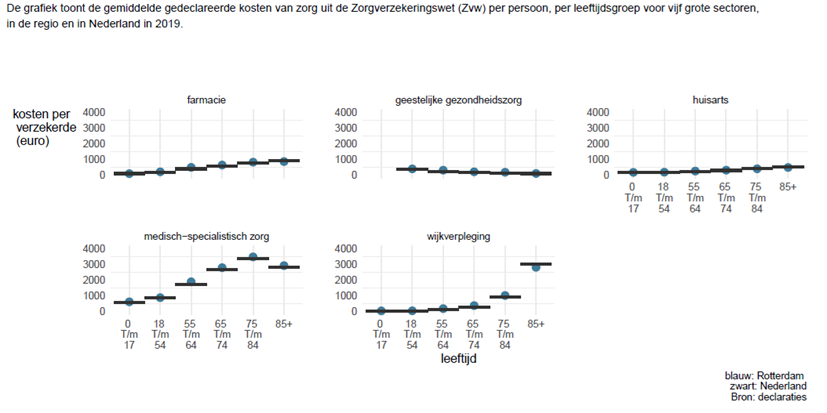 59
12C. VVT | Wijkverpleging– capaciteit
Op dit moment is er geen goede landelijk beschikbare data om de (toekomstige) capaciteit inzichtelijk te maken. 
Dit is echter wel een belangrijk item om de mismatch tussen vraag en aanbod inzichtelijk te kunnen maken.
Vraag aan de regio om hierover het gesprek aan te gaan en te kijken hoe zij dit nader kunnen invullen.
60
12D. VVT | ELV – locaties
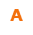 In de regio Rotterdam zijn de xxx locaties waar een ELV-faciliteit is:
……
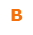 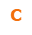 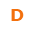 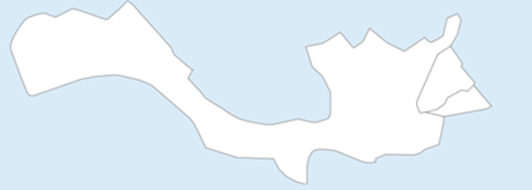 Verzoek aan de regio om dit in te vullen.
61
12E. VVT | ELV – aantal patiënten
Plaatje volgt vanuit Vektis
62
12F. VVT | ELV – uitstroom
Uitstroom: naar huis
Uitstroom: naar Wlz-instelling
Uitstroom: overleden
In de regio Rotterdam stromen relatief weinig mensen uit de ELV naar een Wlz-instelling.
Verdere duiding/aanvulling door regio…
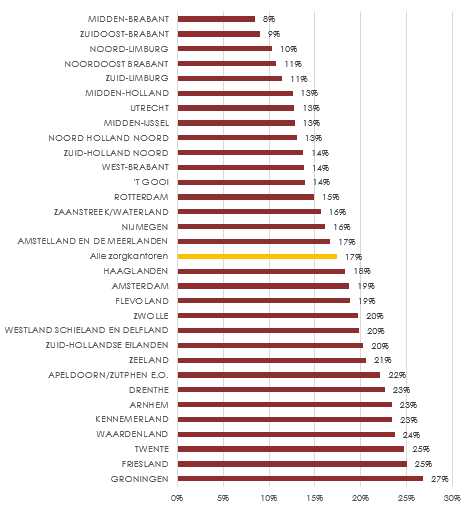 Plaatje volgt vanuit Vektis
Plaatje volgt vanuit Vektis
63
12G. VVT | ELV – capaciteit
Op dit moment is er geen goede landelijk beschikbare data om de (toekomstige) capaciteit inzichtelijk te maken. 
Dit is echter wel een belangrijk item om de mismatch tussen vraag en aanbod inzichtelijk te kunnen maken.
Vraag aan de regio om hierover het gesprek aan te gaan en te kijken hoe zij dit nader kunnen invullen.
64
12H. VVT | Verpleeghuizen – aantal cliënten
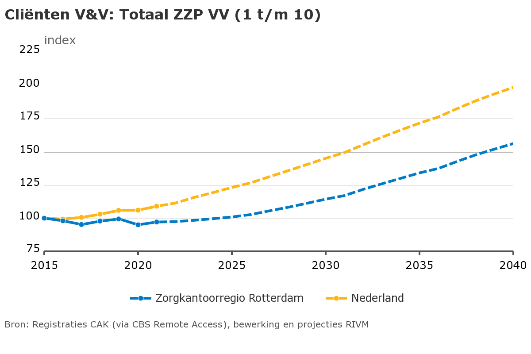 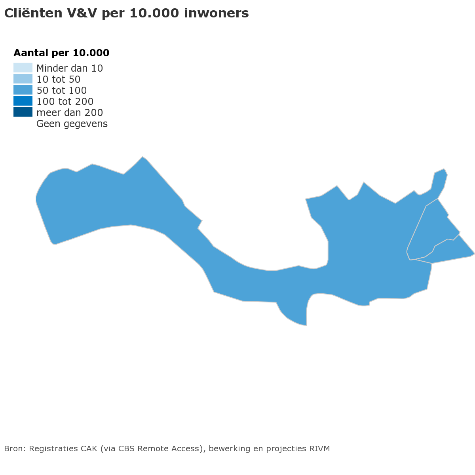 Het aantal cliënten in de wijkverpleging in de regio Rotterdam stijgt van 6.360 in 2023 naar 10.090 in 2040; een stijging van 58,6%.
De stijging van het aantal cliënten in de regio Rotterdam is minder hard dan de gemiddelde stijging in Nederland.
Verdere duiding/aanvulling door regio…
Het aantal cliënten met V&V per 10.000 inwoners verschilt weinig per gemeente in de regio Rotterdam. De gemeente met het grootste aantal cliënten met V&V per 10.000 inwoners is Krimpen aan den Ijssel. 
Verdere duiding/aanvulling door regio…
65
12I. VVT | Verpleeghuizen – wachttijden
In de regio Rotterdam ligt het aantal wachtenden per 100.000 inwoners voor actief plaatsen en wachten op voorkeur met zorg voor langdurige ggz onder het landelijk gemiddelde. Het aantal wachtenden per 100.000 inwoners voor wachten op voorkeur zonder zorg ligt in de regio Rotterdam hoger dan het landelijk gemiddelde. 
Het aandeel wachtenden dat langer dan 3 maanden, langer dan 6 maanden en langer dan 12 maanden moet wachten op verpleeghuiszorg in de regio Rotterdam is relatief laag ten opzichte van het landelijk gemiddelde. 
Het aandeel wachtenden dat korter dan 6 weken moet wachten op verpleeghuiszorg in de regio Rotterdam is relatief hoog ten opzichte van het landelijk gemiddelde. 
Verdere duiding/aanvulling door regio…
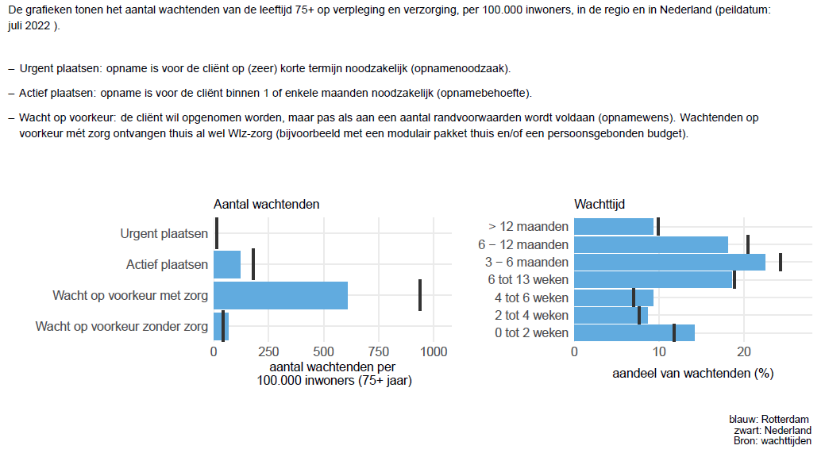 66
12J. VVT | Verpleeghuizen – capaciteit
Op dit moment is er geen goede landelijk beschikbare data om de (toekomstige) capaciteit inzichtelijk te maken. 
Dit is echter wel een belangrijk item om de mismatch tussen vraag en aanbod inzichtelijk te kunnen maken.
Vraag aan de regio om hierover het gesprek aan te gaan en te kijken hoe zij dit nader kunnen invullen.
67
12K. VVT | Zorgkosten verpleging en verzorging
De gemiddelde kosten voor verpleging en verzorging liggen in de regio Rotterdam voor alle leeftijdscategorieën op of rondom het landelijk gemiddelde.
De gemiddelde kosten voor verpleging en verzorging ligt in de regio Rotterdam voor de leeftijdscategorieën 75 t/m 84 jaar en 85 en ouder licht boven het landelijk gemiddelde.
Verdere duiding/aanvulling door regio…
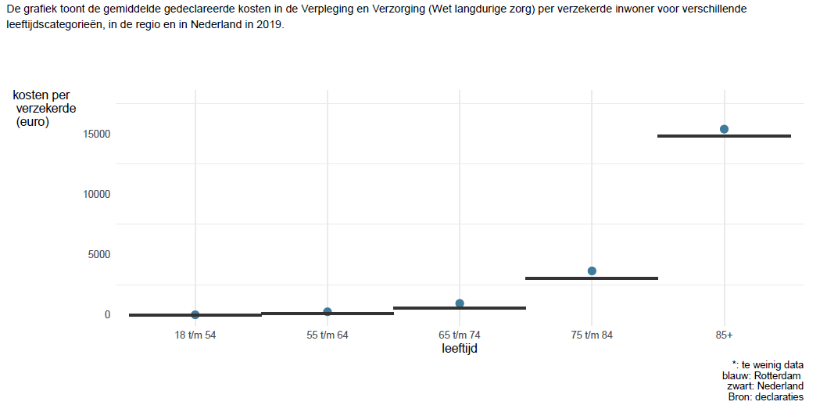 68
13. Gehandicaptenzorg
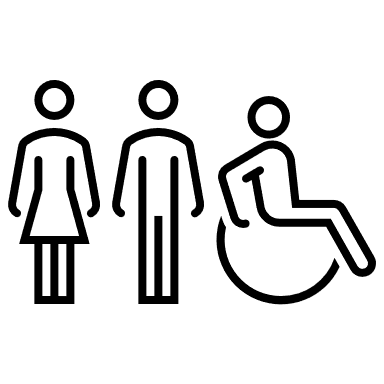 Aantal cliënten
Wachttijden
Zorgkosten
Capaciteit
Eventuele andere items – toe te voegen door de regio
69
13A. Gehandicaptenzorg – Aantal cliënten
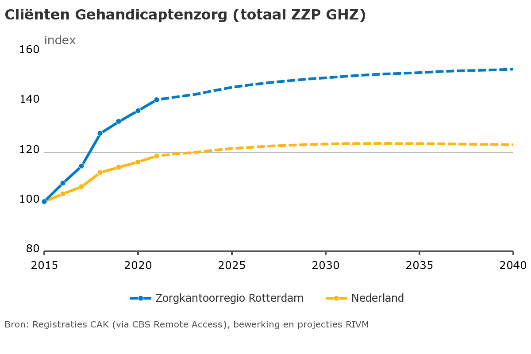 Het aantal cliënten in de gehandicaptenzorg in de regio Rotterdam daalt van 3.290 in 2023 naar 3.520 in 2040; een stijging van 7,0%.
De stijging van het aantal cliënten in de gehandicaptenzorg in de regio Rotterdam is groter dan de gemiddelde stijging in Nederland
Verdere duiding/aanvulling door regio…
70
13B. Gehandicaptenzorg – wachttijden
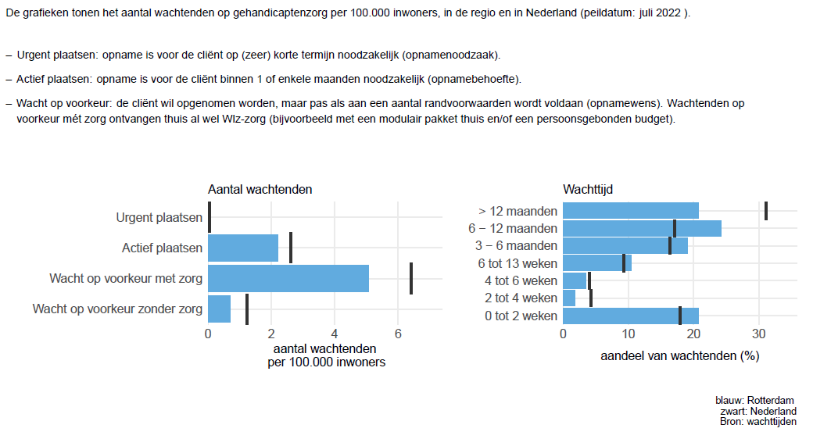 In de regio Rotterdam ligt het aantal wachtenden per 100.000 inwoners voor actief plaatsen en voor wachten op voorkeur met en zonder zorg voor gehandicaptenzorg onder het landelijk gemiddelde.
In de regio Rotterdam is het aandeel wachtenden met een wachttijd van langer dan een jaar op gehandicaptenzorg minder dan het gemiddelde in Nederland. 
In de regio Rotterdam is het aandeel wachtenden op gehandicaptenzorg met een wachttijd tussen de 6 en 12 maanden meer dan het gemiddelde in Nederland. 
Verdere duiding/aanvulling door regio…
71
13C. Gehandicaptenzorg – Zorgkosten
Voor de leeftijdsgroep 0 t/m 17 liggen de gemiddelde kosten voor gehandicaptenzorg in de regio Rotterdam rondom het landelijk gemiddelde. 
Voor de leeftijdsgroepen 18 t/m 54, 55 t/m 64 en 75 t/m 84 liggen de gemiddelde kosten voor gehandicaptenzorg in de regio Rotterdam lager dan het landelijk gemiddelde. 
Voor de leeftijdsgroep 85 jaar en ouder is te weinig informatie beschikbaar. 
Verdere duiding/aanvulling door regio…
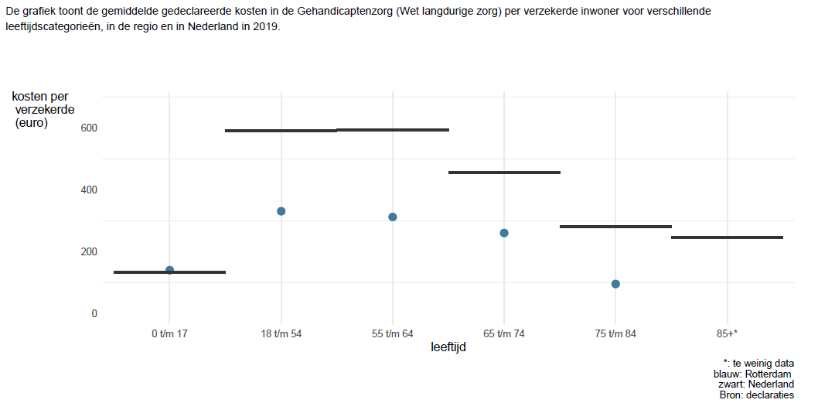 72
13D. Gehandicaptenzorg| Capaciteit
Op dit moment is er geen goede landelijk beschikbare data om de (toekomstige) capaciteit inzichtelijk te maken. 
Dit is echter wel een belangrijk item om de mismatch tussen vraag en aanbod inzichtelijk te kunnen maken.
Vraag aan de regio om hierover het gesprek aan te gaan en te kijken hoe zij dit nader kunnen invullen.
73
14. Jeugdwet en Wmo
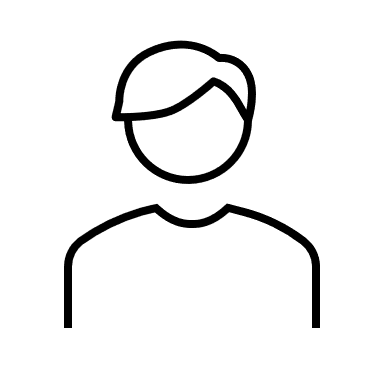 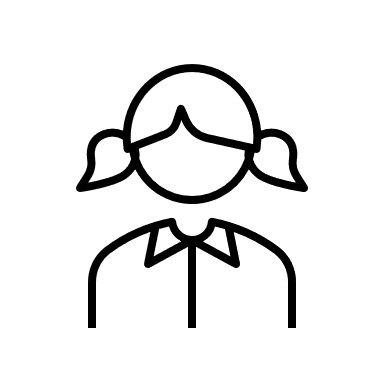 Jeugdwet | Voorzieningen
Jeugdwet | Aantal jeugdhulptrajecten
Wmo
Eventuele andere items – toe te voegen door de regio
74
14A. Jeugdwet | Voorzieningen
Jeugdwet
Aantal maatwerkvoorzieningen op gemeente- en wijkniveau: Gemeentelijke Monitor Sociaal Domein | Waarstaatjegemeente.nl(opent in een nieuw venster))
Kosten: https://www.waarstaatjegemeente.nl/jive?workspace_guid=a9c5c49d-02f2-4d2e-ae89-15dc1cbc7f21
Plaatje wordt toegevoegd indien RIVM data uit microdata CBS heeft
75
14B. Jeugdwet | Aantal jeugdhulptrajecten
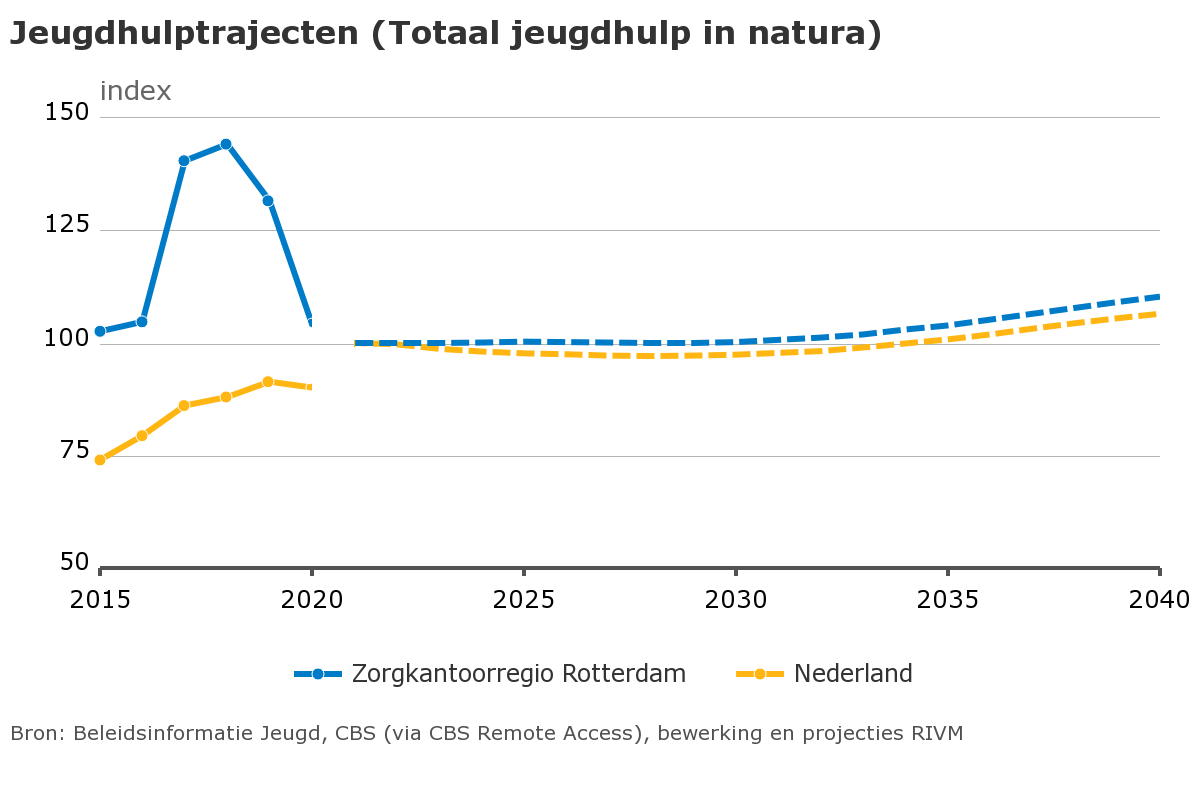 Het aantal jeugdhulptrajecten in de regio Rotterdam stijgt in de periode 2021-2040 met 10,3%.
De trend in de regio Rotterdam is sterker dan de gemiddelde trend in Nederland.
De grafiek toont het aantal jongeren met jeugdhulp in natura. Met ingang van 2021 is er een forse toename van jeugdhulpaanbieders, die jeugdhulptrajecten rapporteren. Hierdoor zijn de cijfers voor het jaar 2021 niet goed te vergelijken met de cijfers van 2020. Ook over de eerdere jaren (2015 t/m 2020) is de trend niet volledig veroorzaakt door groei in het aantal jeugdhulptrajecten maar ook door bijvoorbeeld betere aanlevering van data vanuit gemeenten en een verandering in de berekenwijze.
76
14B. Wmo
NB Niet alle gemeenten leveren de data over de Wmo aan, waardoor geen betrouwbare cumulatie op zorgkantoorregio is te geven.

Wmo
Aantal maatwerkvoorzieningen op gemeente- en wijkniveau: Gemeentelijke Monitor Sociaal Domein | Waarstaatjegemeente.nl(opent in een nieuw venster))
Kosten: https://www.waarstaatjegemeente.nl/jive?workspace_guid=8ce130c7-c202-4b7d-9f31-357799a3d051
77
15. Preventie
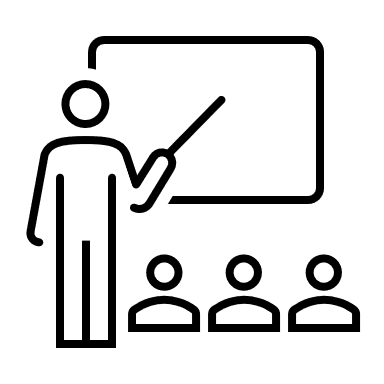 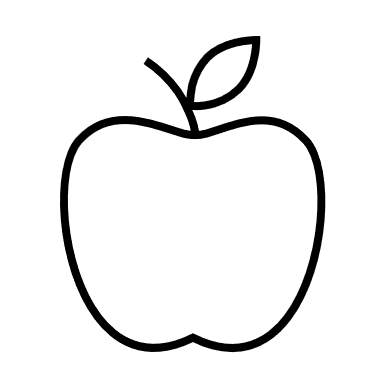 …
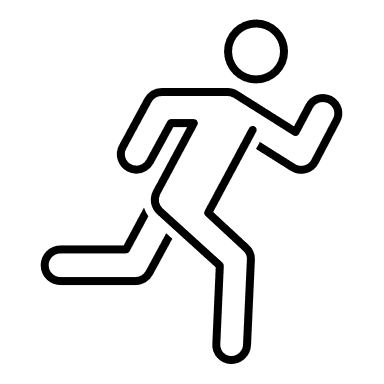 78
15A.
In het GALA is afgesproken dat het regiobeeld inzicht geeft in het aanbod van gezondheidsbevordering, zorg, welzijn en ondersteuning in de regio. 
Hierbij wordt aandacht besteed aan universele, selectieve, geïndiceerde en zorggerelateerde preventie.
Het is aan de regio om daar in dit regiobeeld invulling aan te geven.
79
C. Regionale samenwerking
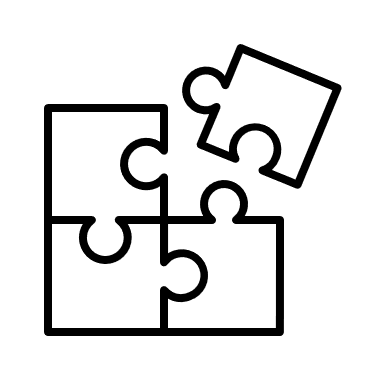 31-3-2023
80
Organisatie regionale samenwerking
…
Hier kan de regio beschrijven hoe de regionale samenwerking binnen de regio is georganiseerd.
81
Knelpunten regionale samenwerking
…
Hier kan de regio beschrijven wat goed gaat en wat de knelpunten / verbeterwensen zijn die in de regio dan wel landelijk moeten worden opgepakt.
82
D. Conclusies
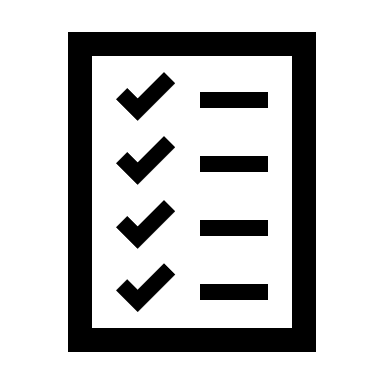 31-3-2023
83
9A. Conclusies
…
Hier kan de regio beschrijven wat de meest belangrijke / opvallende zaken zijn die naar voren komen in het regiobeeld. In het regioplan worden deze conclusies omgezet in regionale opgaven en worden voor deze opgaven afspraken gemaakt.Conform de criteria die voor de regiobeelden zijn opgesteld dienen de conclusies in ieder geval in te gaan op: 
De belangrijkste knelpunten in het zorgaanbod en de toenemende druk op de toegankelijkheid van zorg, blijkend uit het verschil tussen de (verwachte) zorgvraag en het (verwachte) zorgaanbod en prognoses van de arbeidsmarkt. 
De doelgroepen zoals benoemd in het IZA*
Mensen met beperkte gezondheidsvaardigheden
Ouderen met een kwetsbare gezondheid 
Patiëntengroepen die veel zorg vragen, zoals mensen met psychische klachten, (risico op) kanker en mensen met (risico op) hart- en vaatziekten.
Een kwalitatieve duiding van de feitelijke situatie zoals in het regiobeeld beschreven. 
* Zie onderdeel L van het IZA voor de doelgroepen en een toelichting per doelgroep.
84